If you have not already downloaded and installed the Brigade fonts used in this presentation you can download our font pack at http://leaders.boys-brigade.org.uk/ourbrand.htm

Alternatively you may just need to check through the presentation to ensure the substitute font used is displaying correctly.
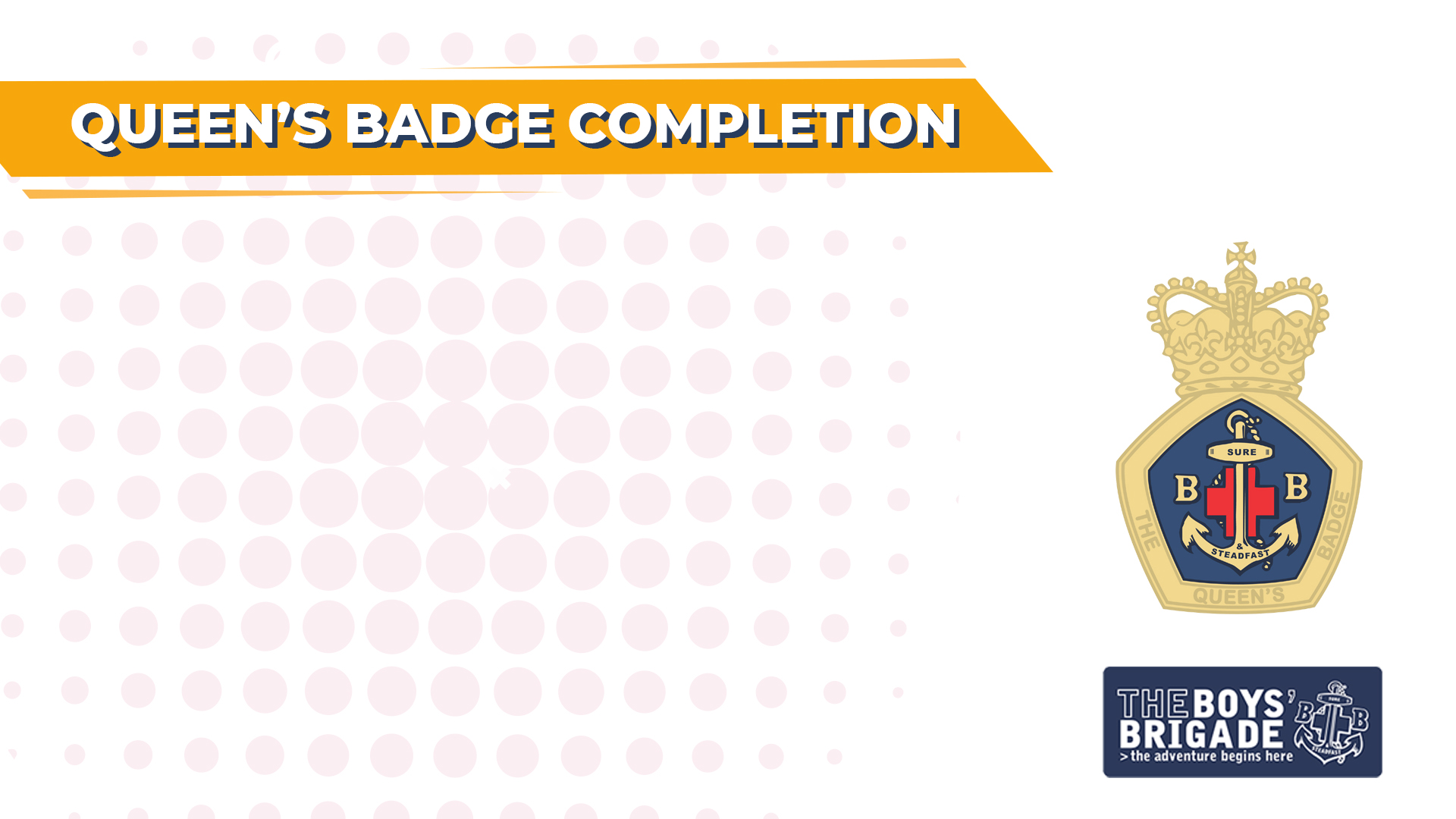 HOW WILL THE SESSION WORK?
Welcome (5 mins) 
Ice Breaker (5 mins) 
My Shield Activity (15 mins) 
My Journey Activity (30 mins) 
Project:  Dragon’s Den (85 mins) 
Why are all Here (10 mins) 
Brand (15 mins) 
BREAK (10 mins) 
Sales Pitch (60 mins) 
Devotion: Choices (15 mins) 
Goodbyes (5 mins)
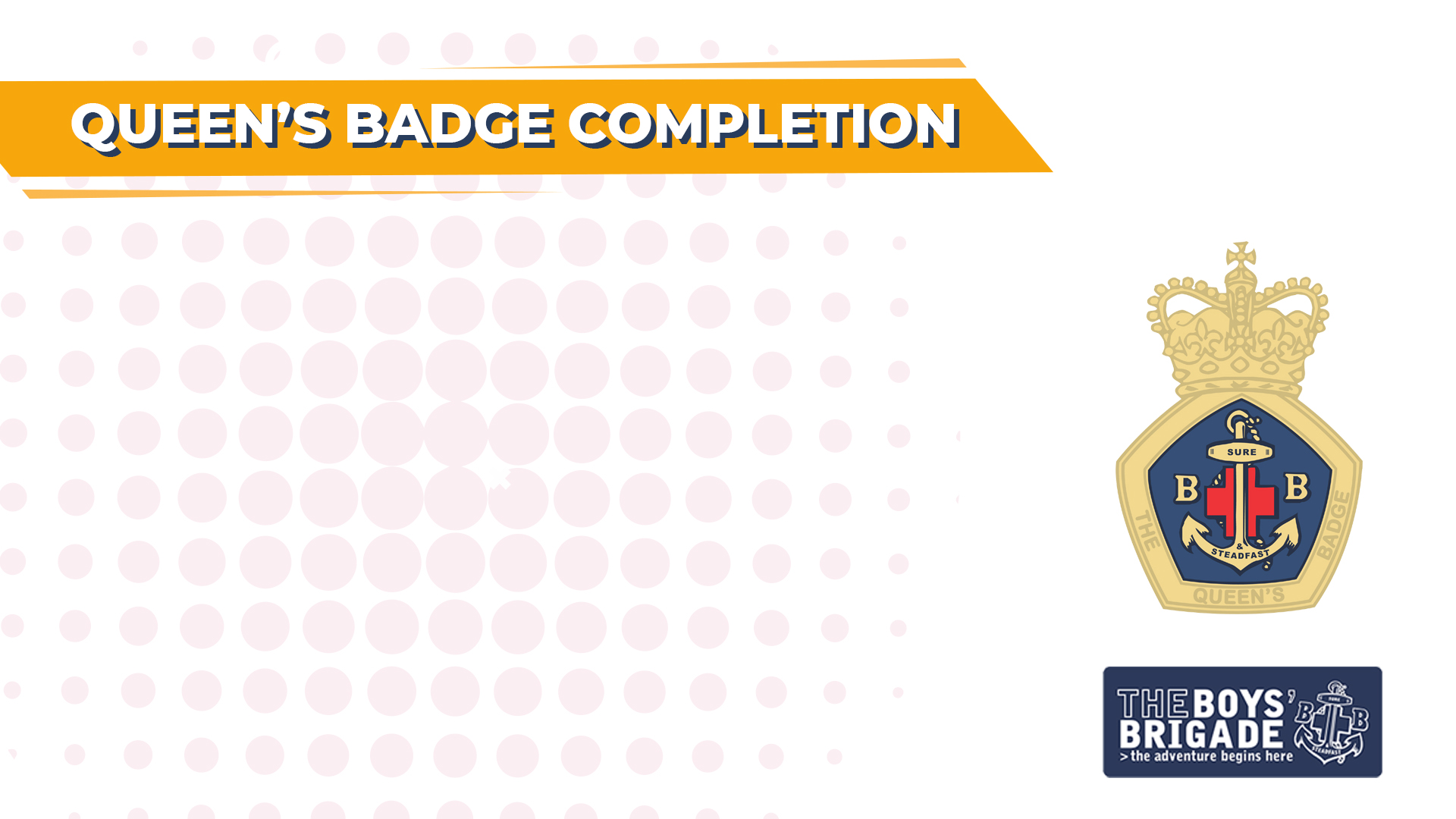 TODAY’S OBJECTIVES
Reflect on your life experiences up to this point. 
Think about the journey working towards the Queen’s         Badge has taken you on. 
Start to explore what you want from the future 
Tick off the final requirement for the Queen’s badge
Meet and hear from other young people in a similar           position to you
Have fun!
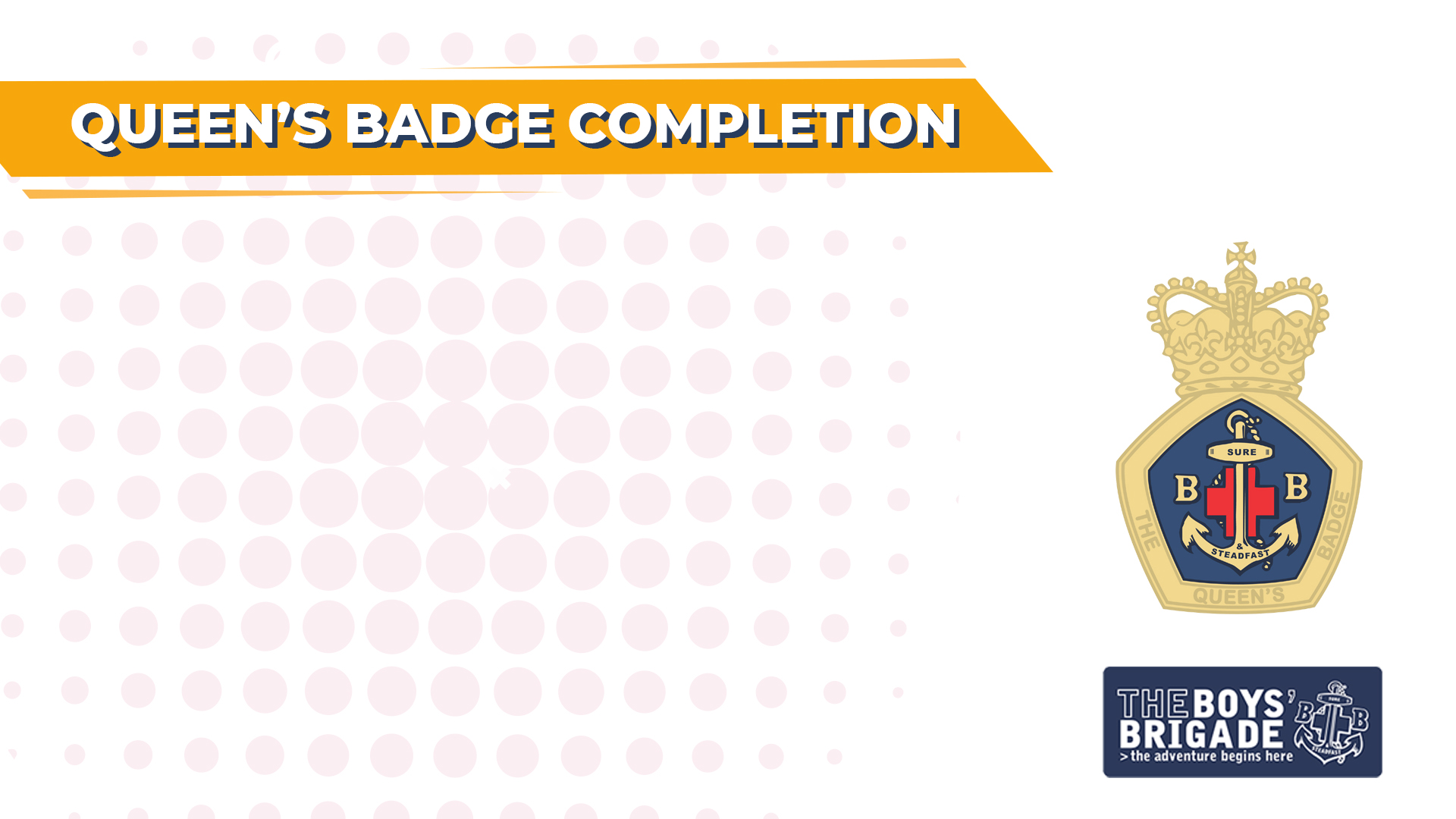 GETTING INTO OUR GROUPS
We are going to form some smaller groups that we will go in and out of during today’s session.
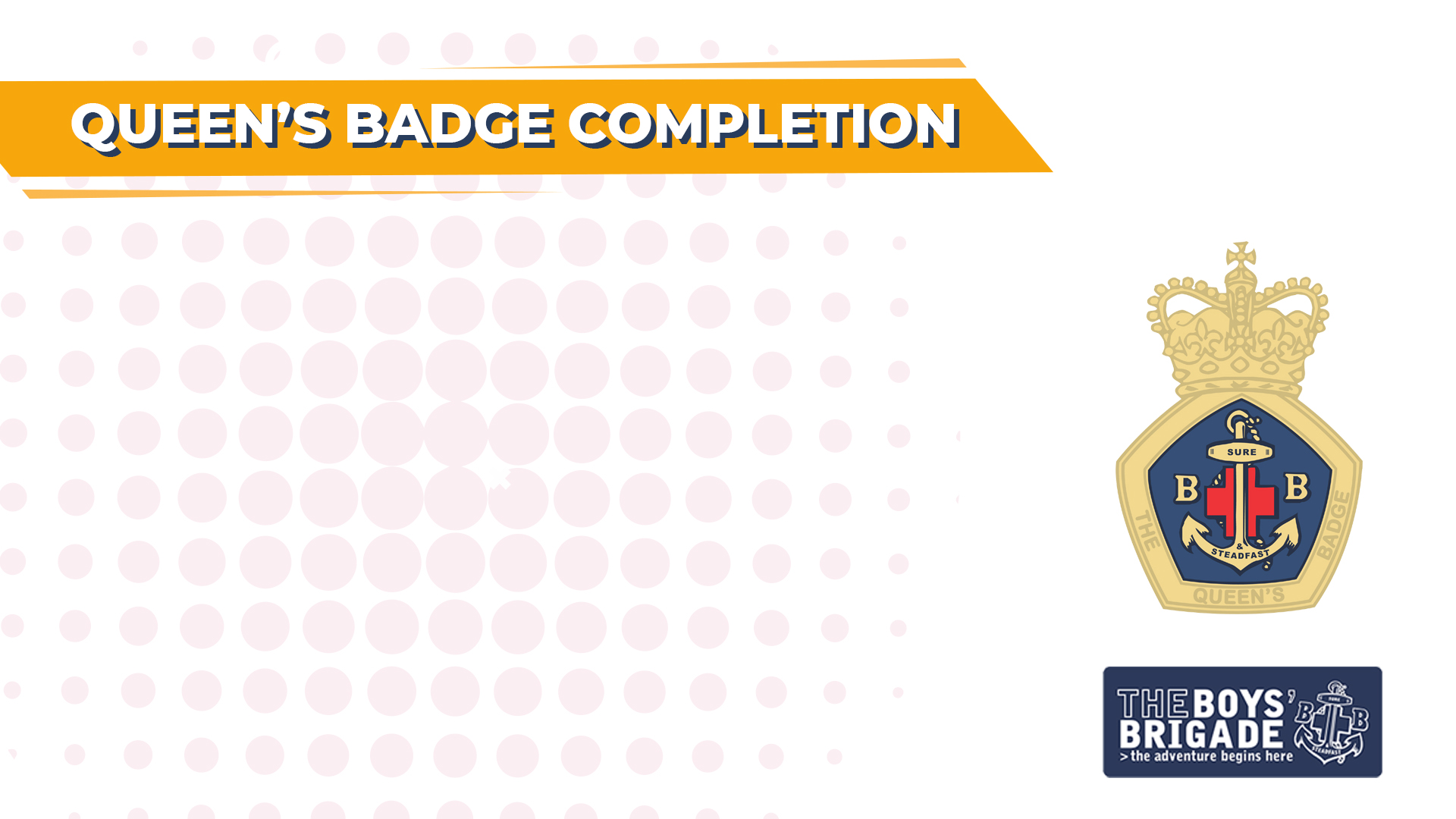 MY SHIELD ACTIVITY
An opportunity to get to know the group a little better.
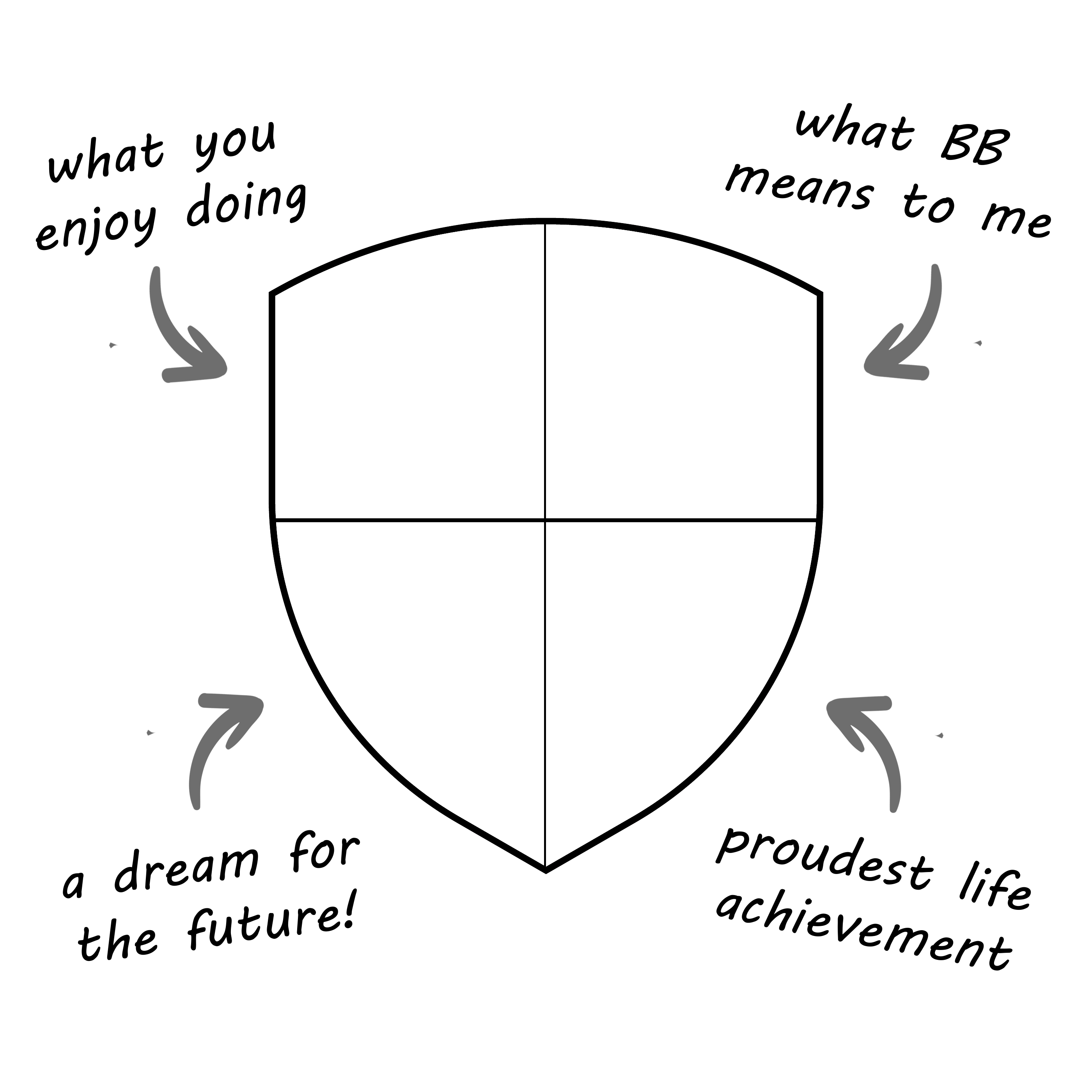 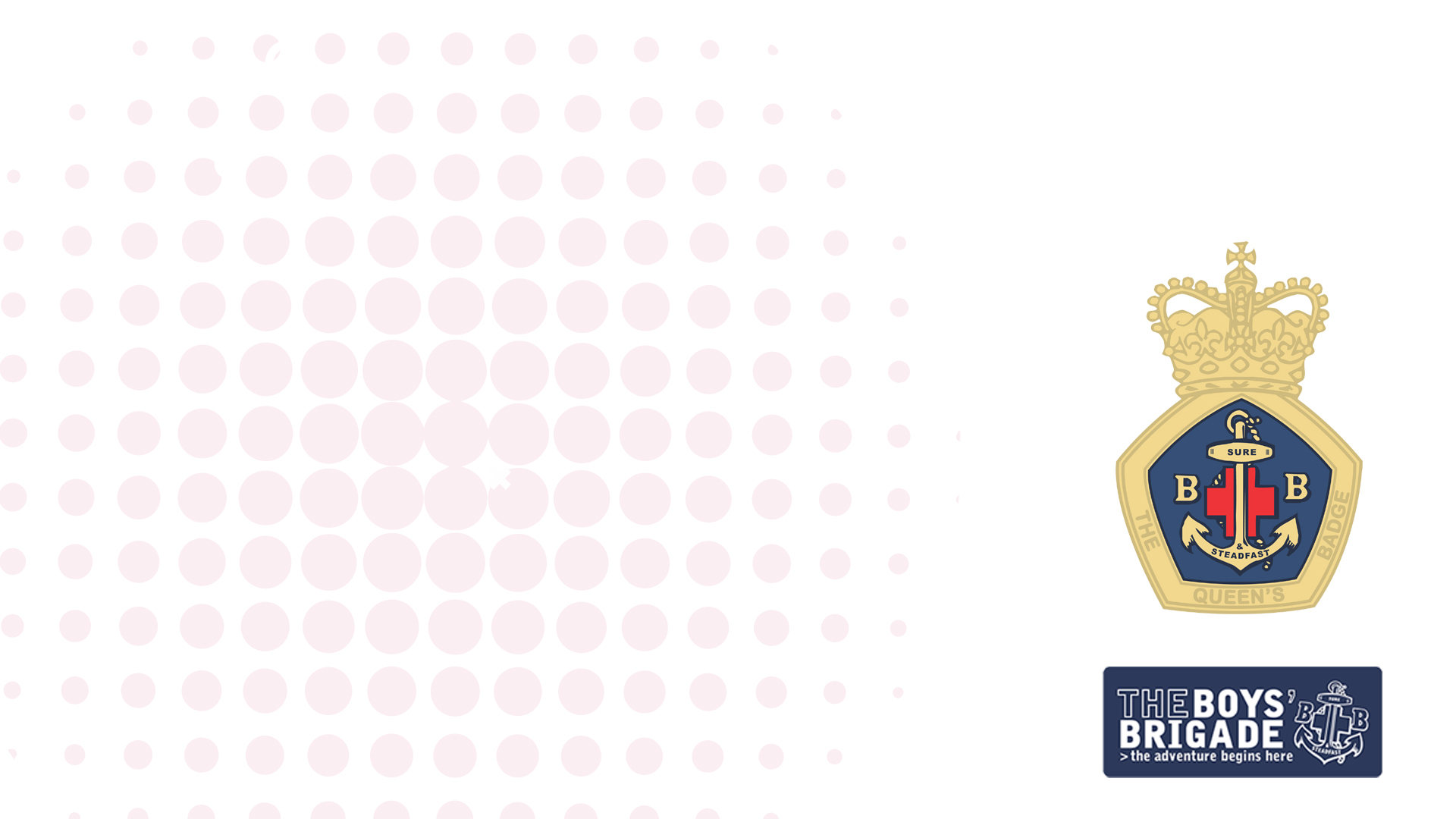 MY SHIELD
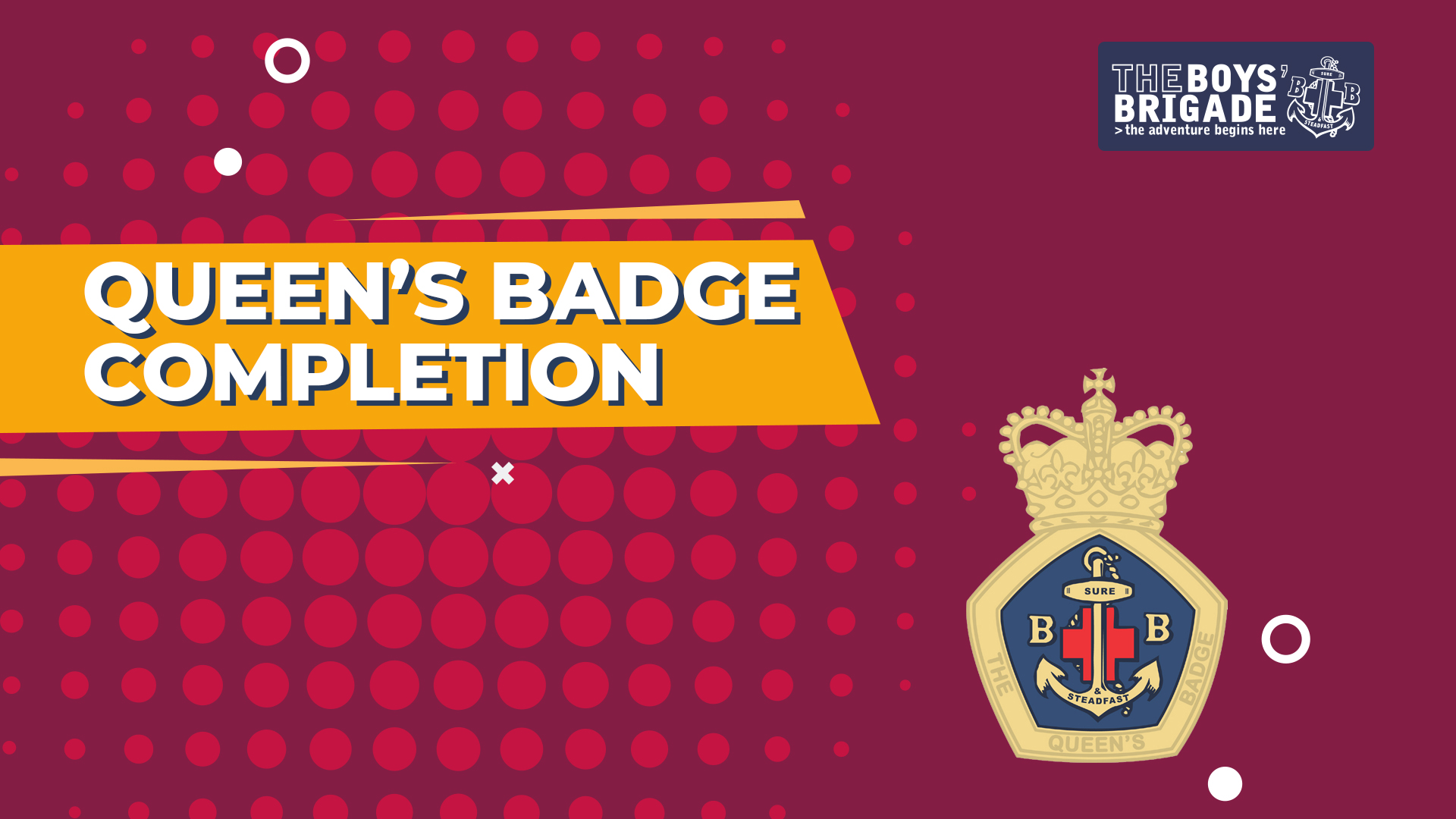 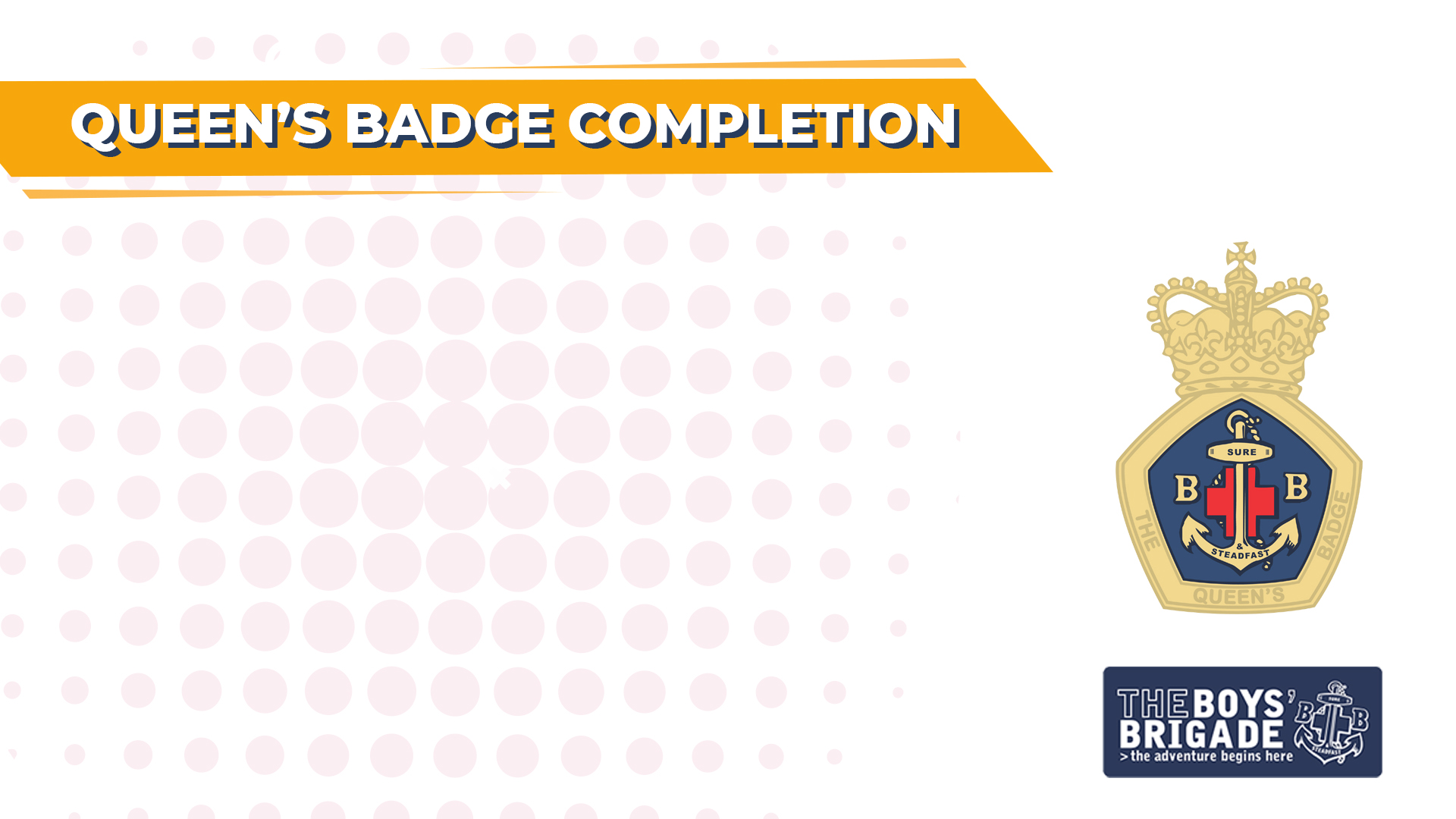 MY JOURNEY
An opportunity to reflect on your journey to this point and appreciate the hard work and progress that has been made. Looking at your BB, Queen’s Badge and faith journeys.
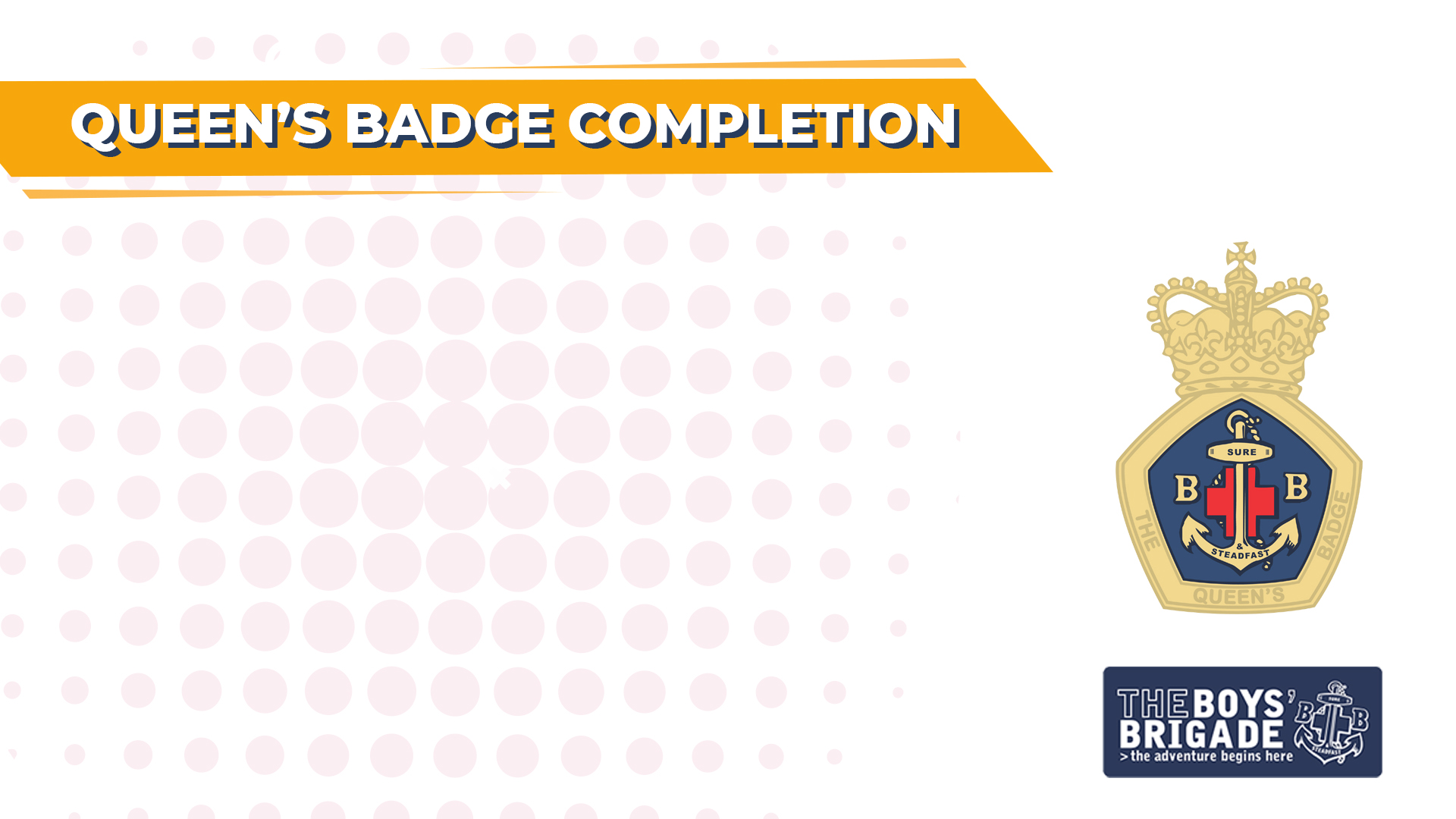 MY BB JOURNEY
When did you first join The Boys’ Brigade?  
Why / how did you join?   
What has been your highlight or proudest achievement of your time in the BB?  
Which part of the BB have you enjoyed the least?   
If you could go back to the day you joined BB and give your younger self one piece of advice about their BB journey to come, what would you say?
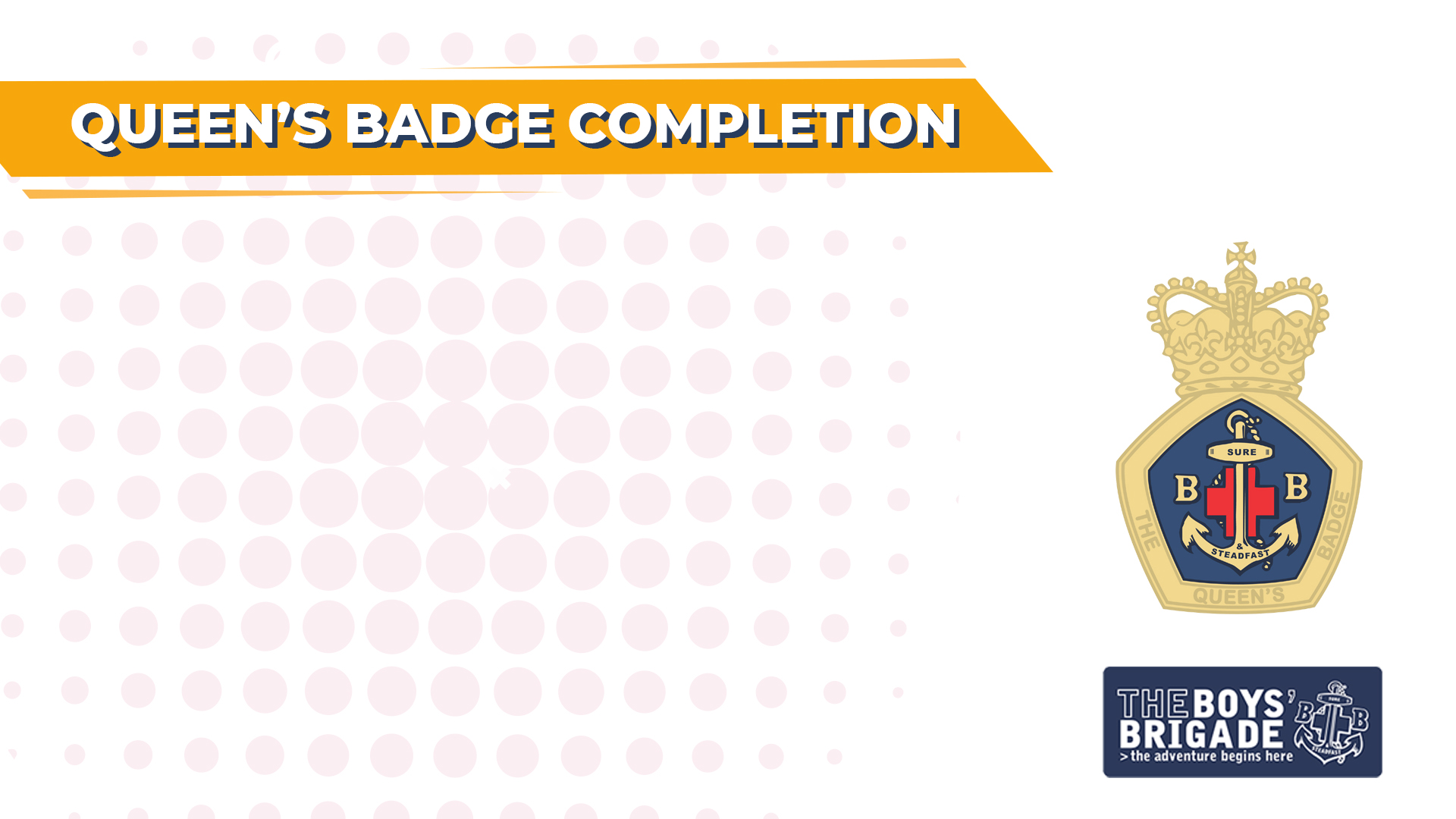 MY QUEEN’S BADGE JOURNEY
What have you done for your Queen’s Badge? (volunteering, leadership, physical etc)
What has been the highlight of completing the Queen’s Badge?  
Which area did you find the most challenging?    
What can you take away from your Queen’s Badge experience that can be used in the future? (i.e a skill, increased confidence, knowing you can see things through etc).
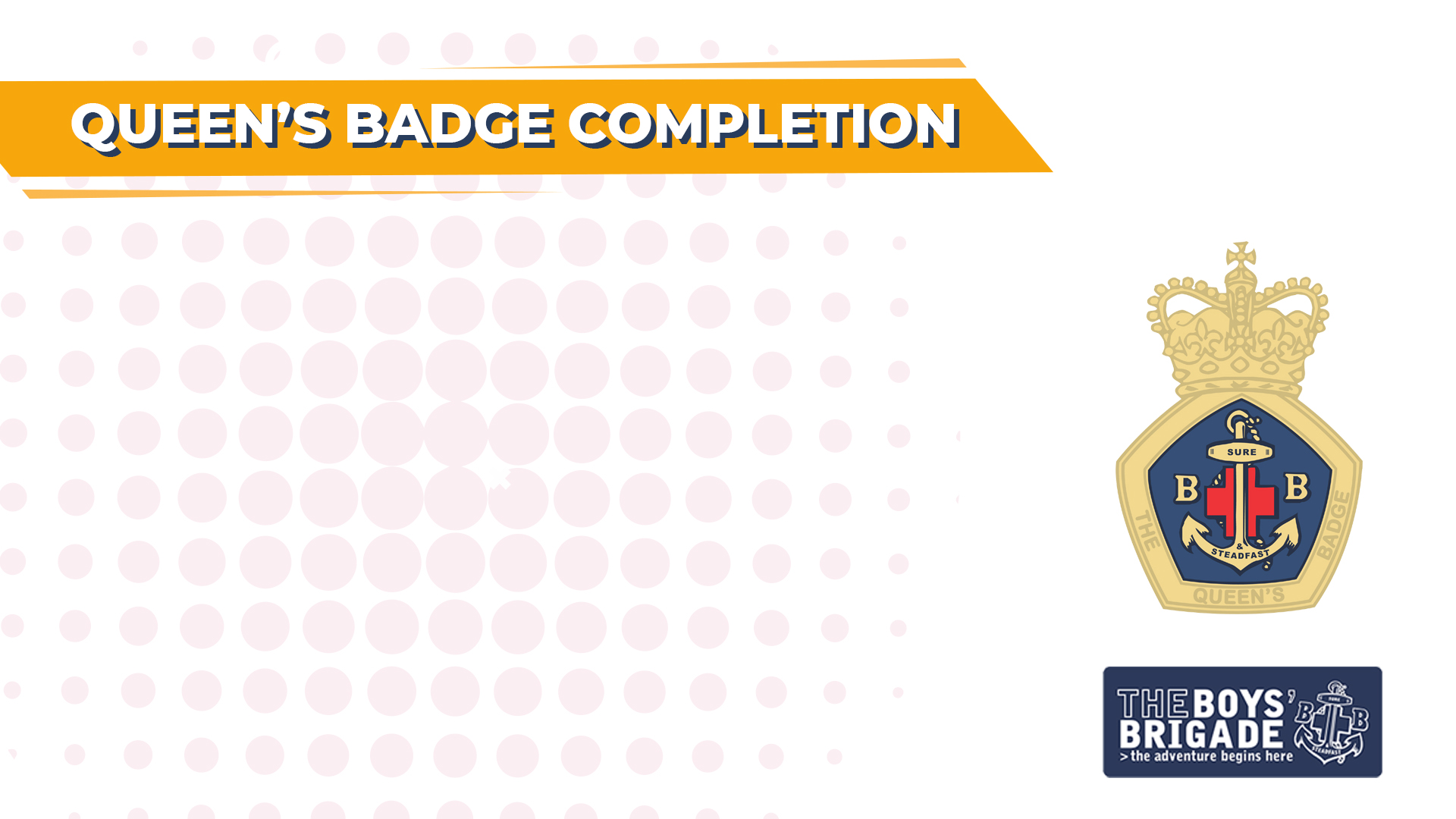 MY FAITH JOURNEY
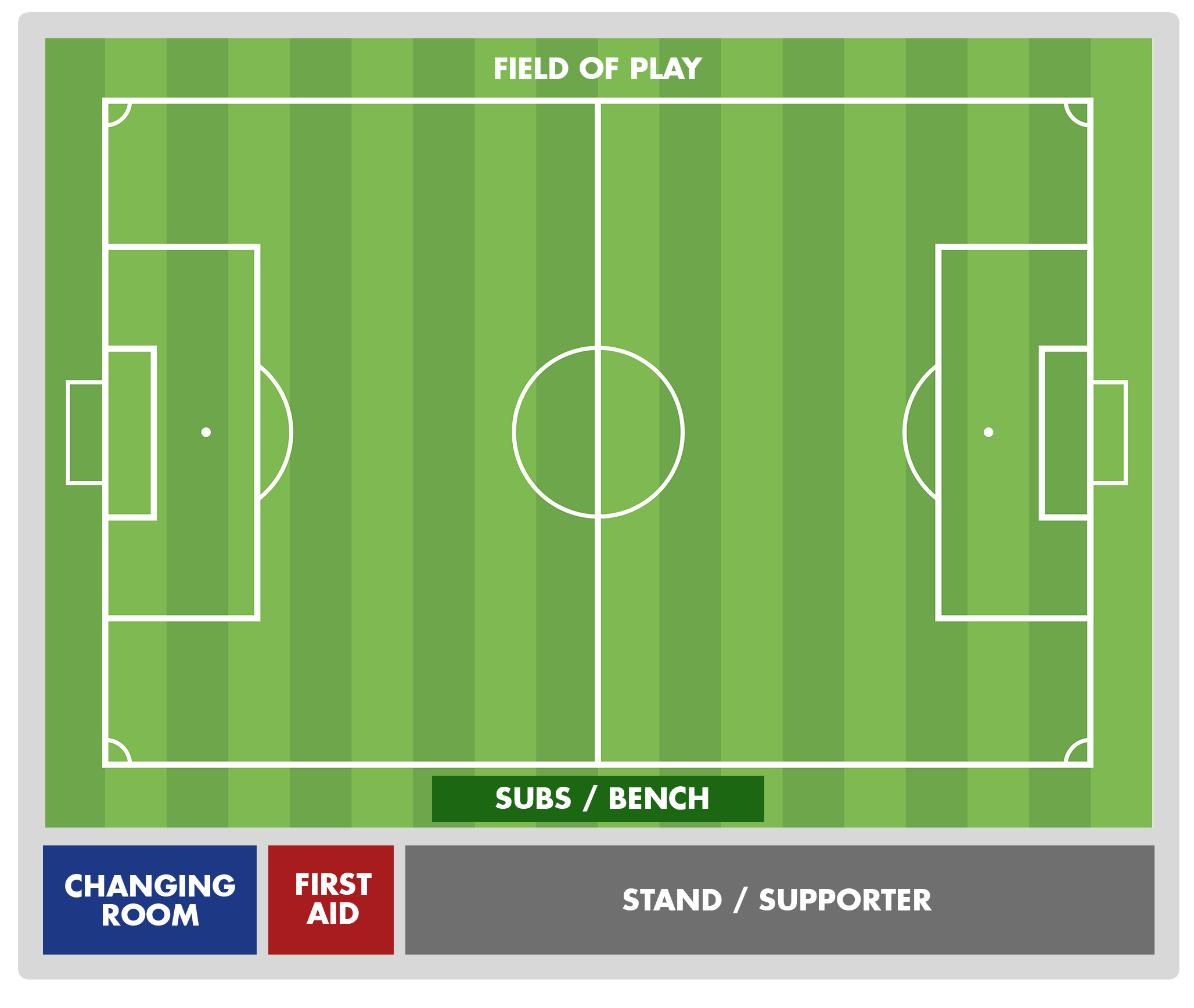 Attack
Defence
Stand
Subs bench
Changing Room
First Aid
Outside
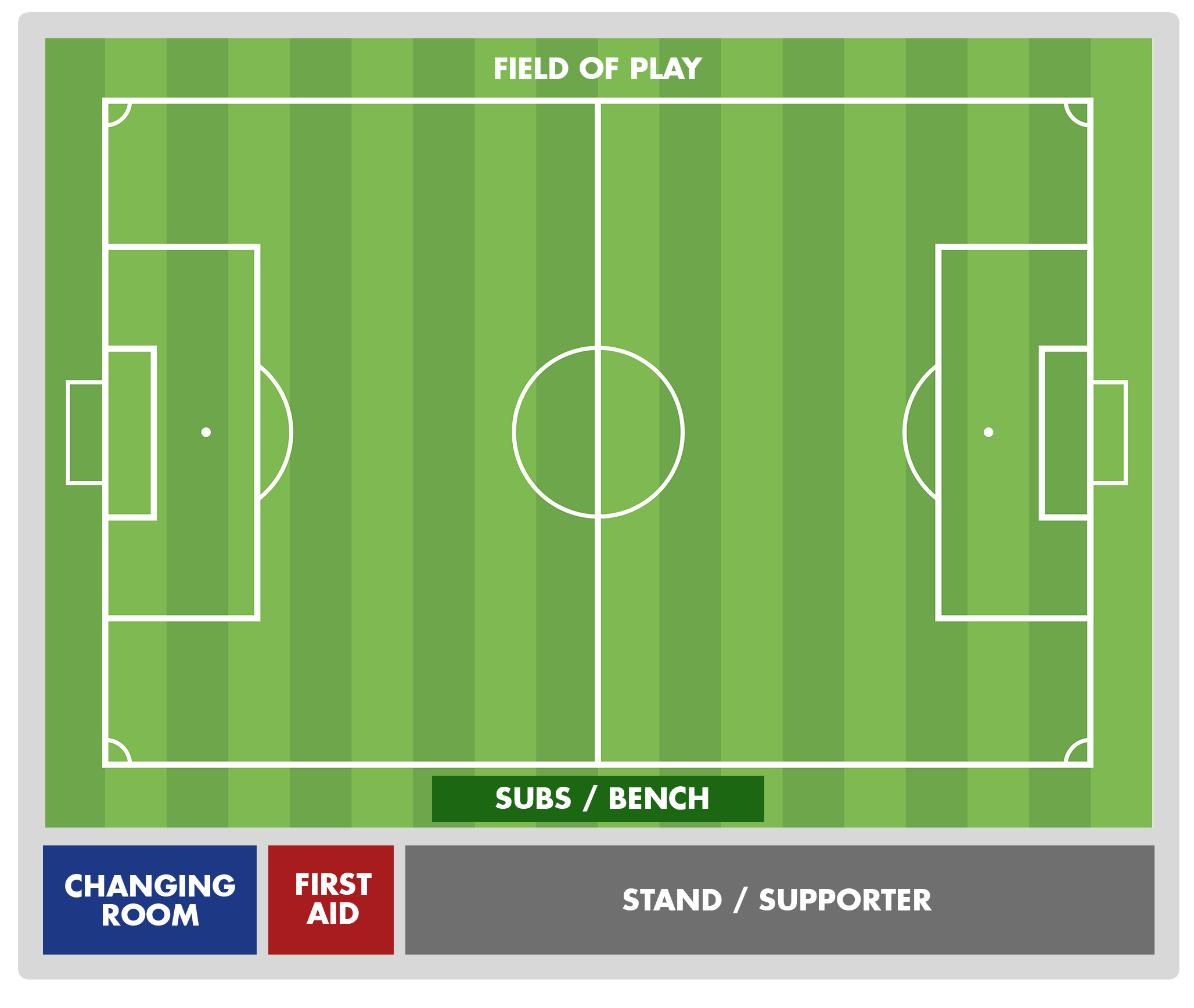 MY
FAITH
JOURNEY

Where areyou on thefield of play?
Attack
Defence
Stand
Subs bench
Changing Room
First Aid
Outside
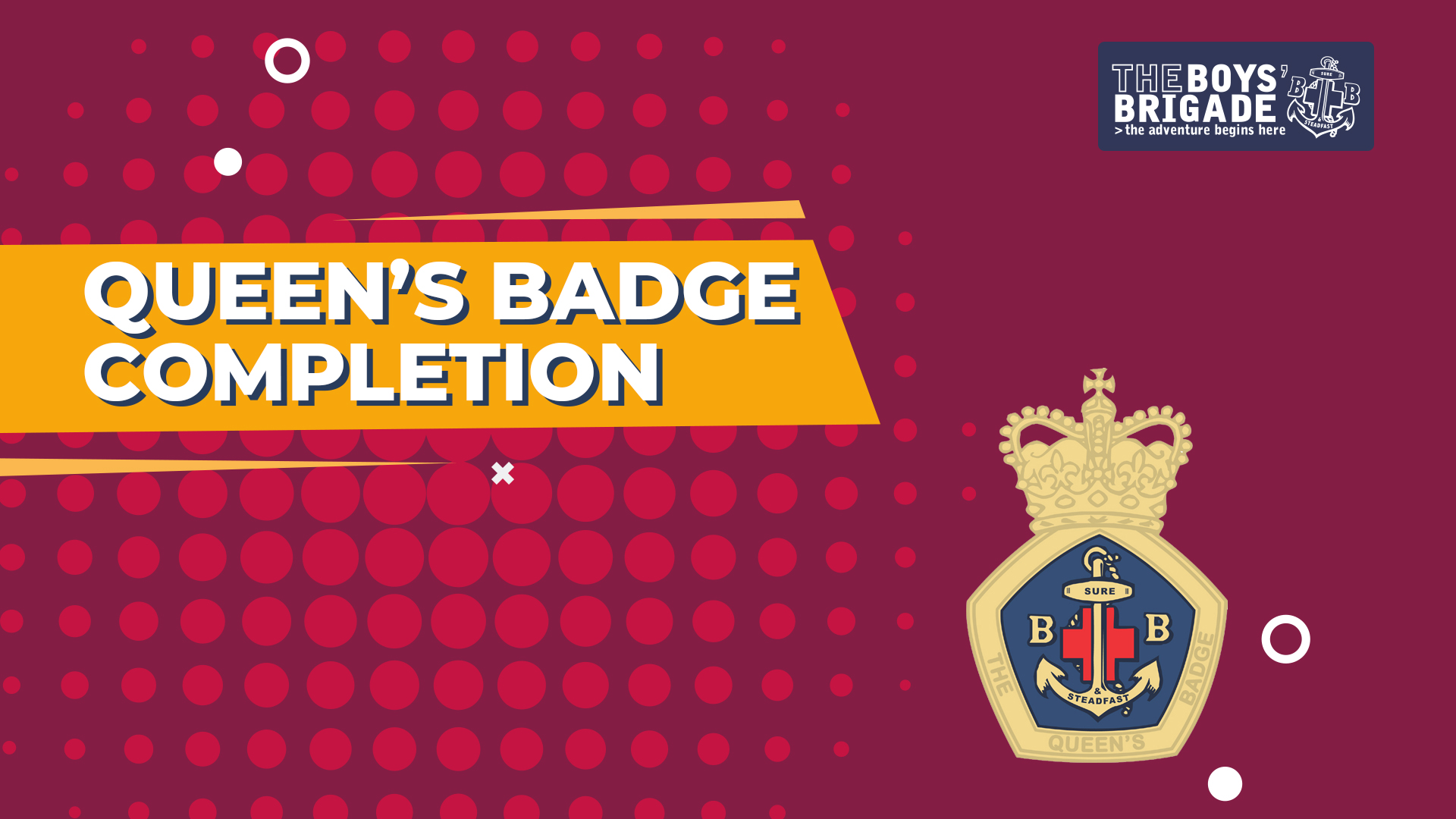 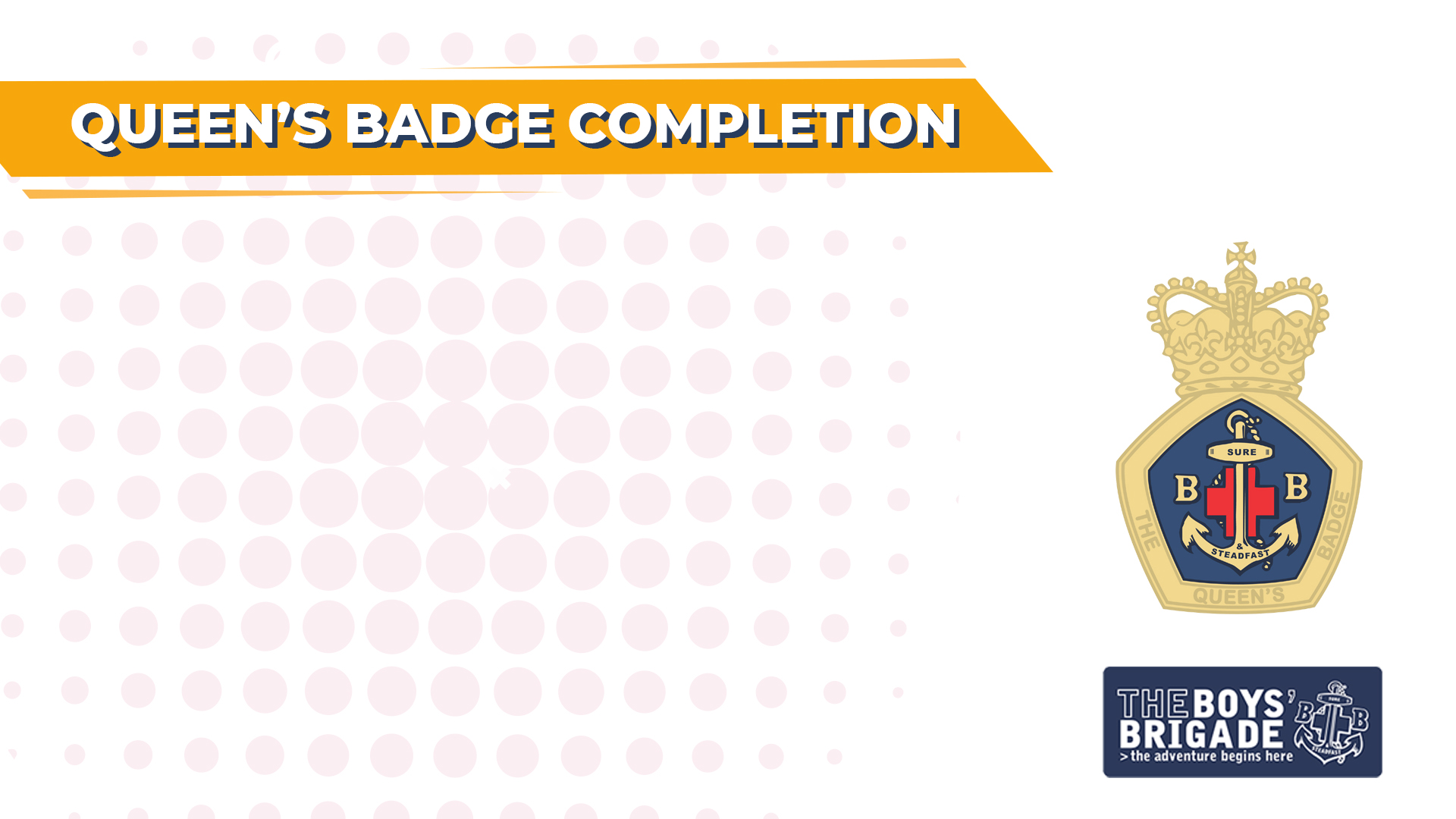 PROJECT: DRAGON’S DEN
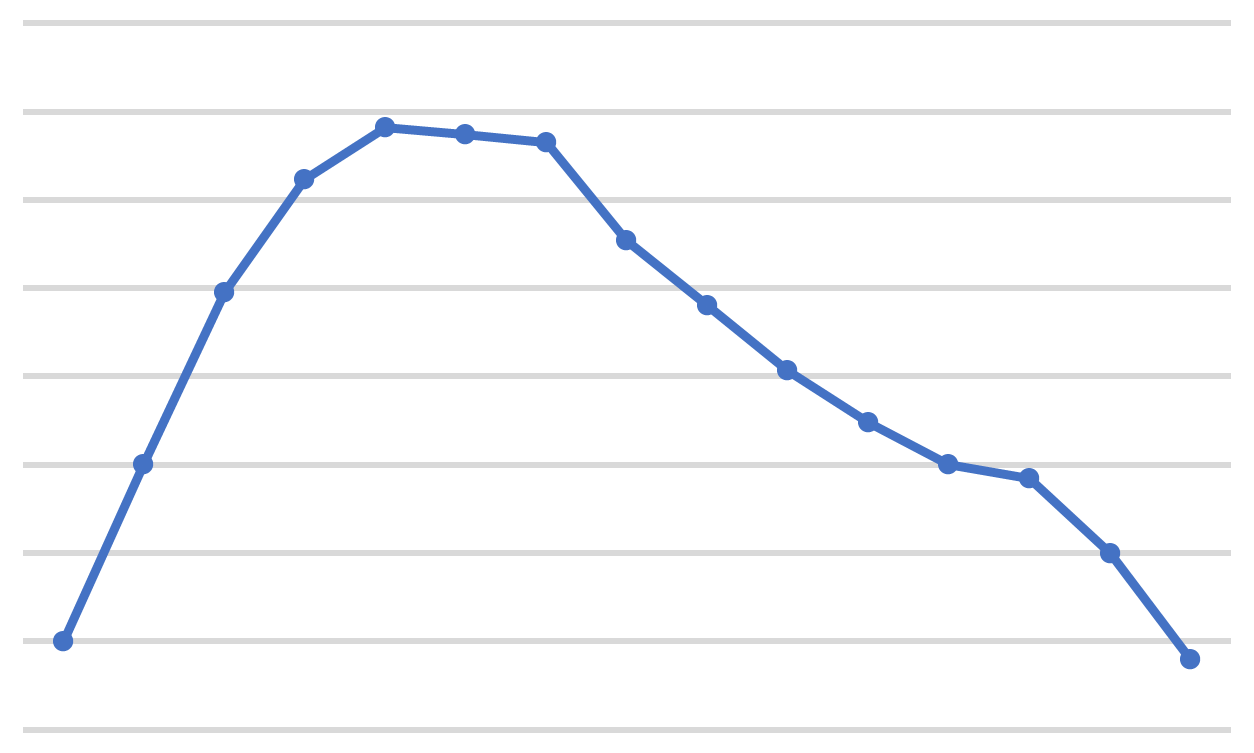 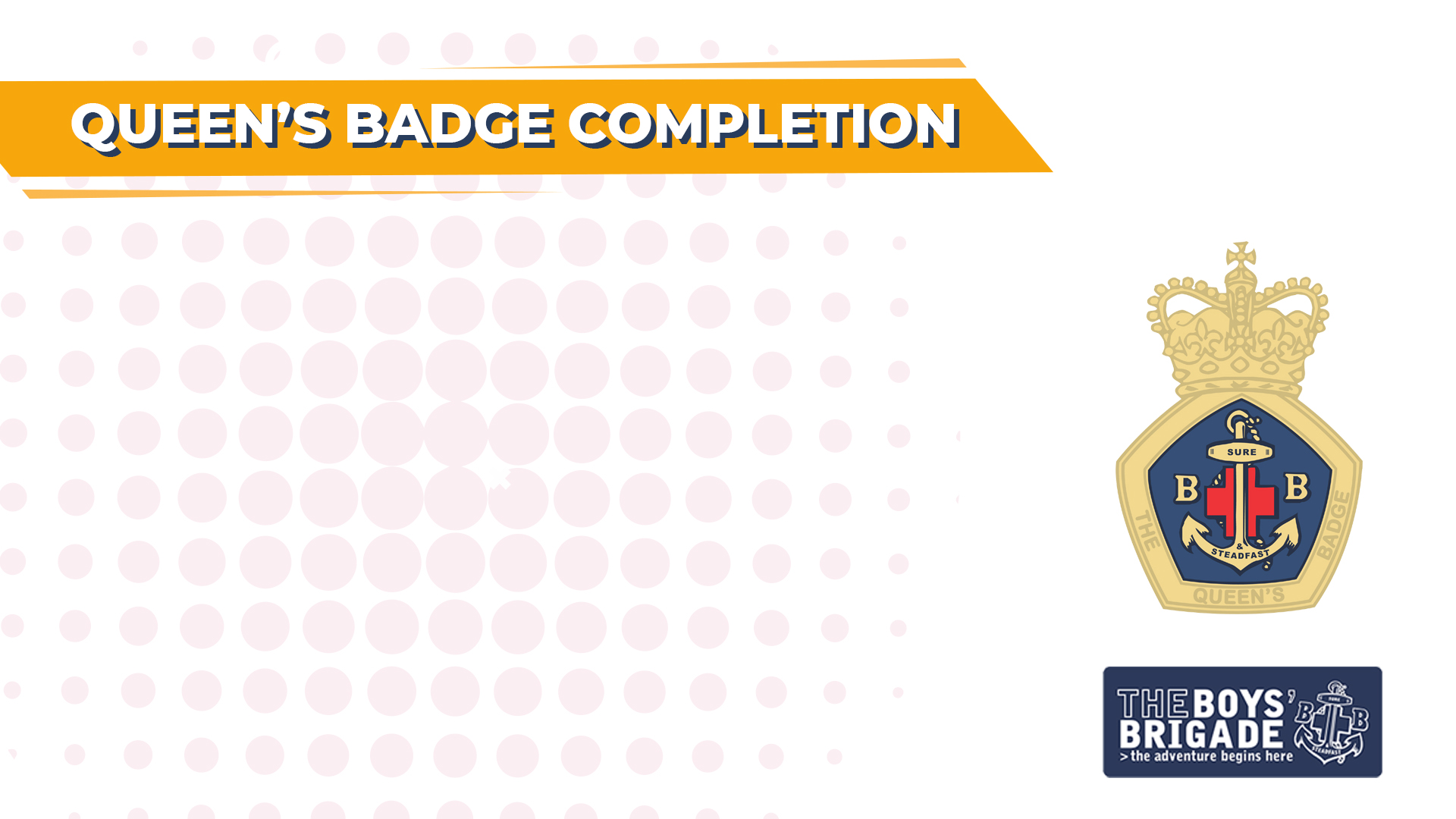 MEMBERSHIP OF THE BOYS’ BRIGADE BY AGE
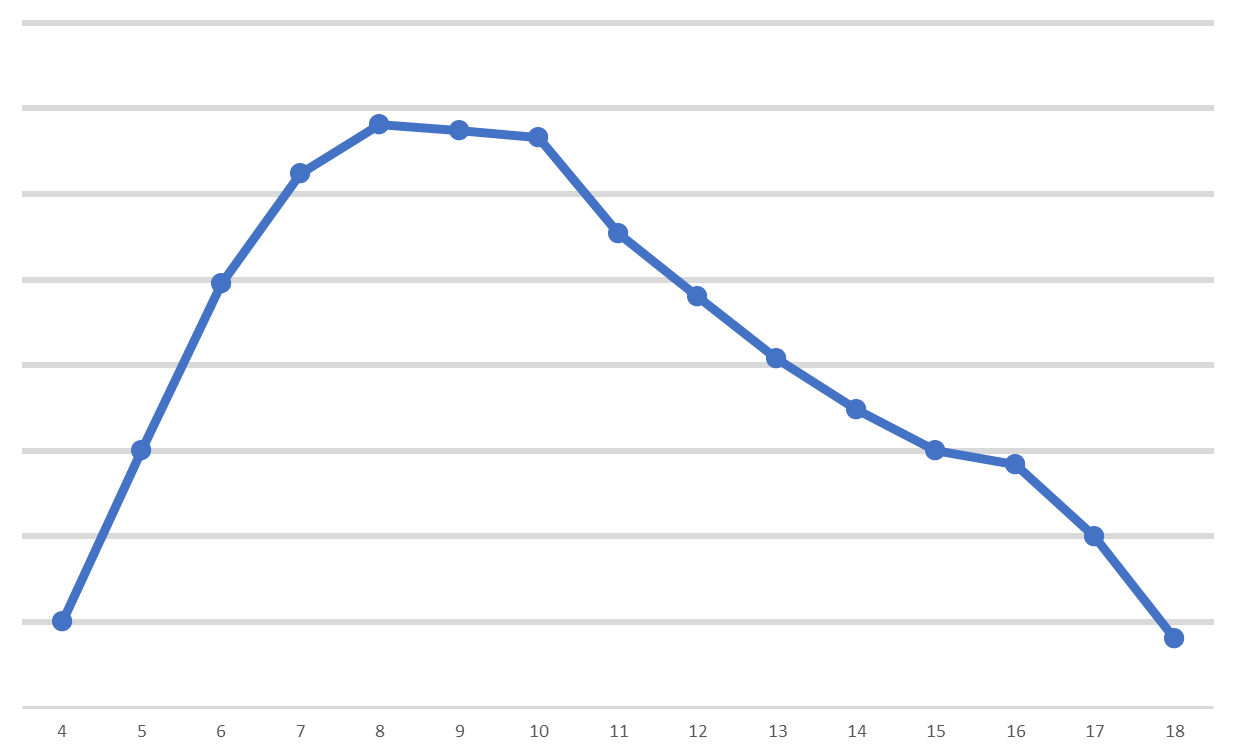 NUMBER OF MEMBERS
AGE OF MEMBER
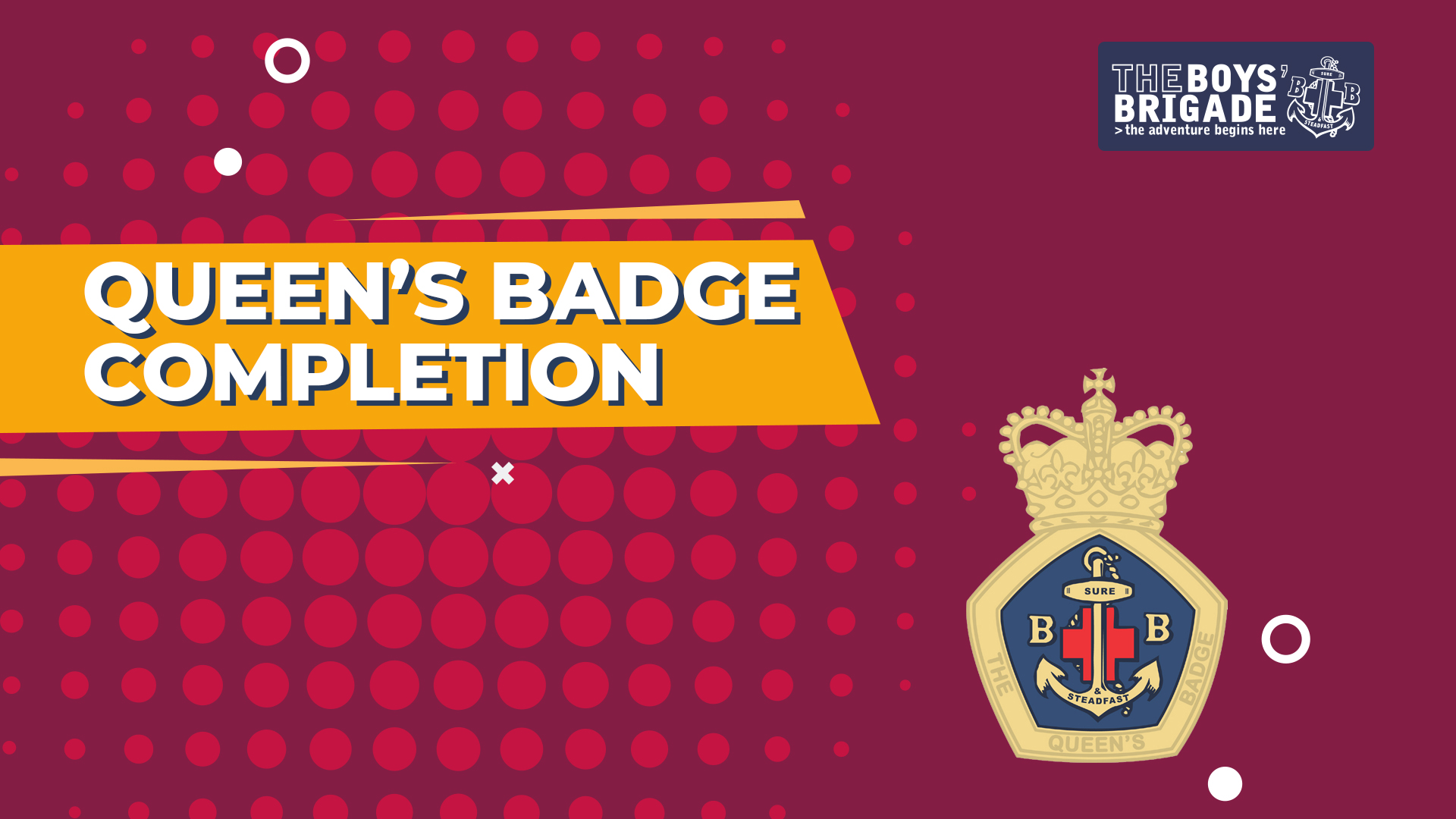 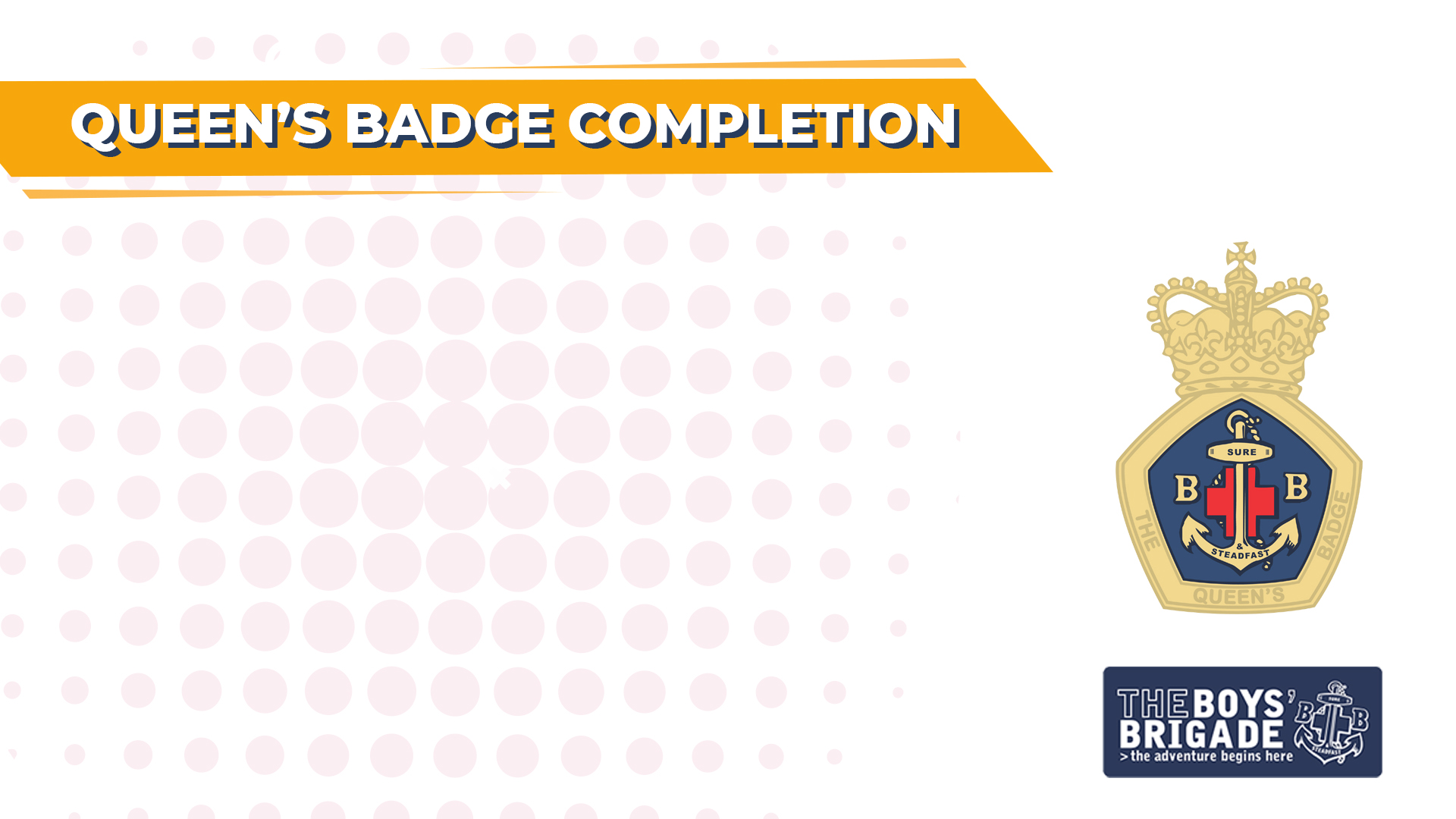 PROJECT: DRAGON’S DEN - BRAND
A look at different brands and the messages behind them. What is brand BB?
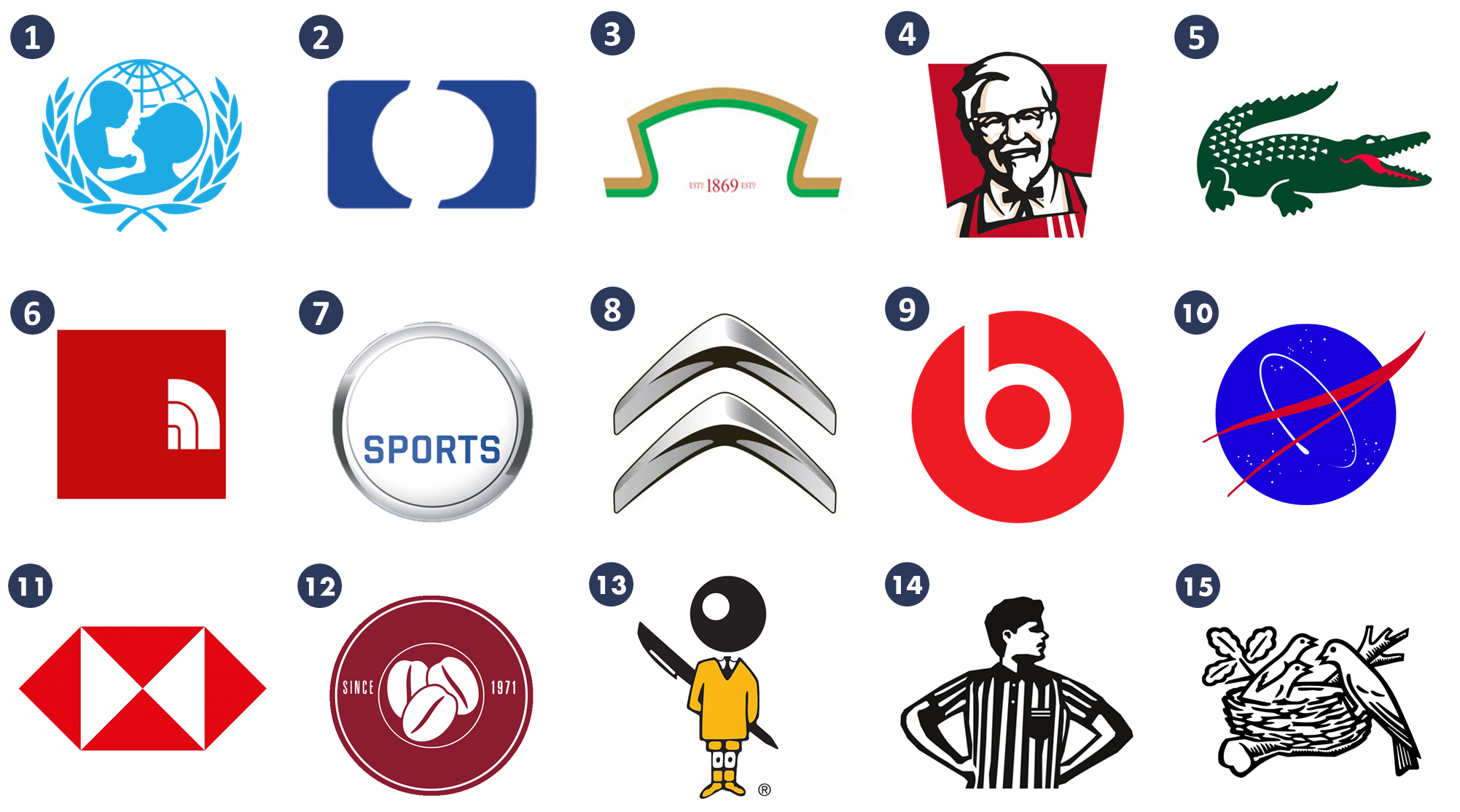 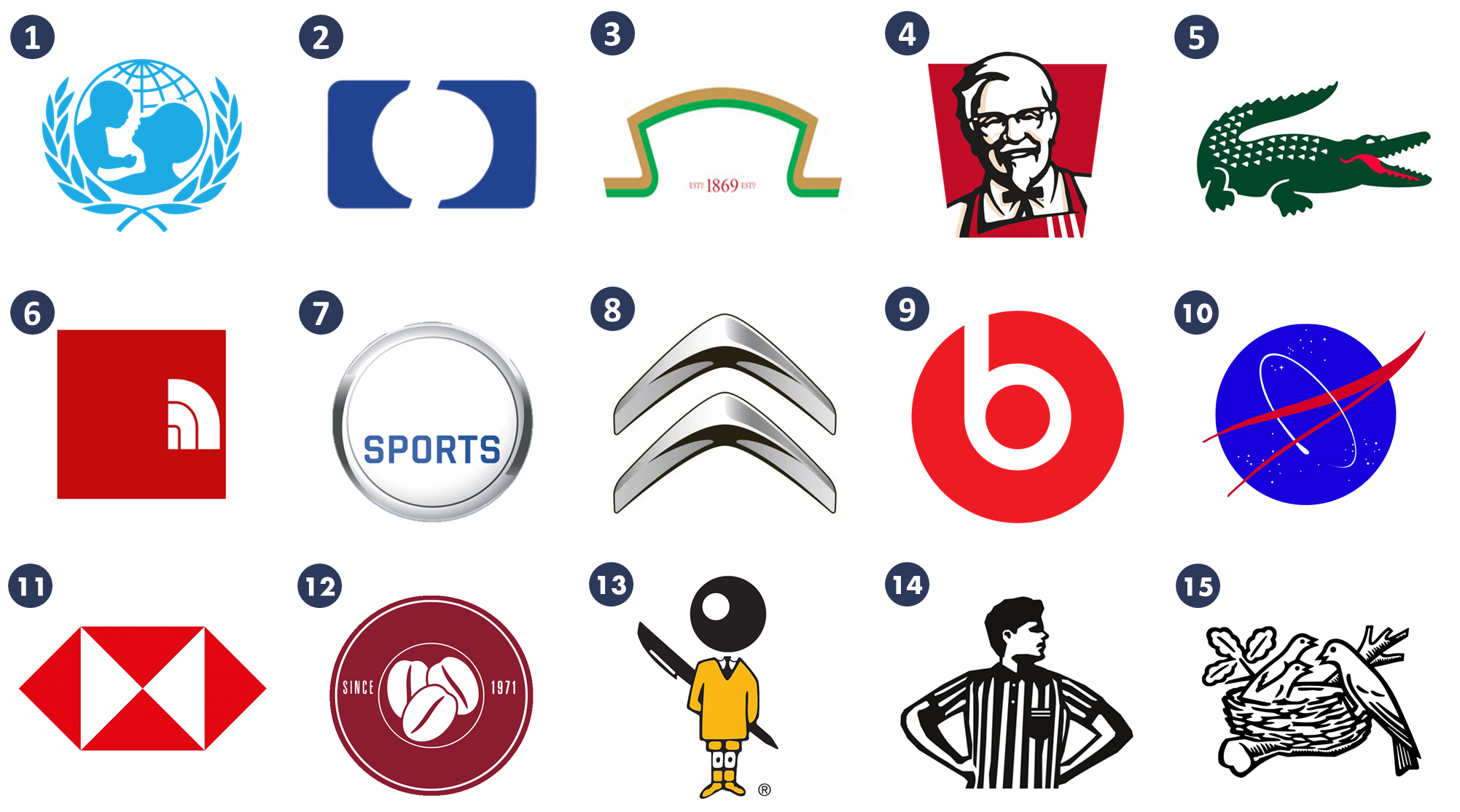 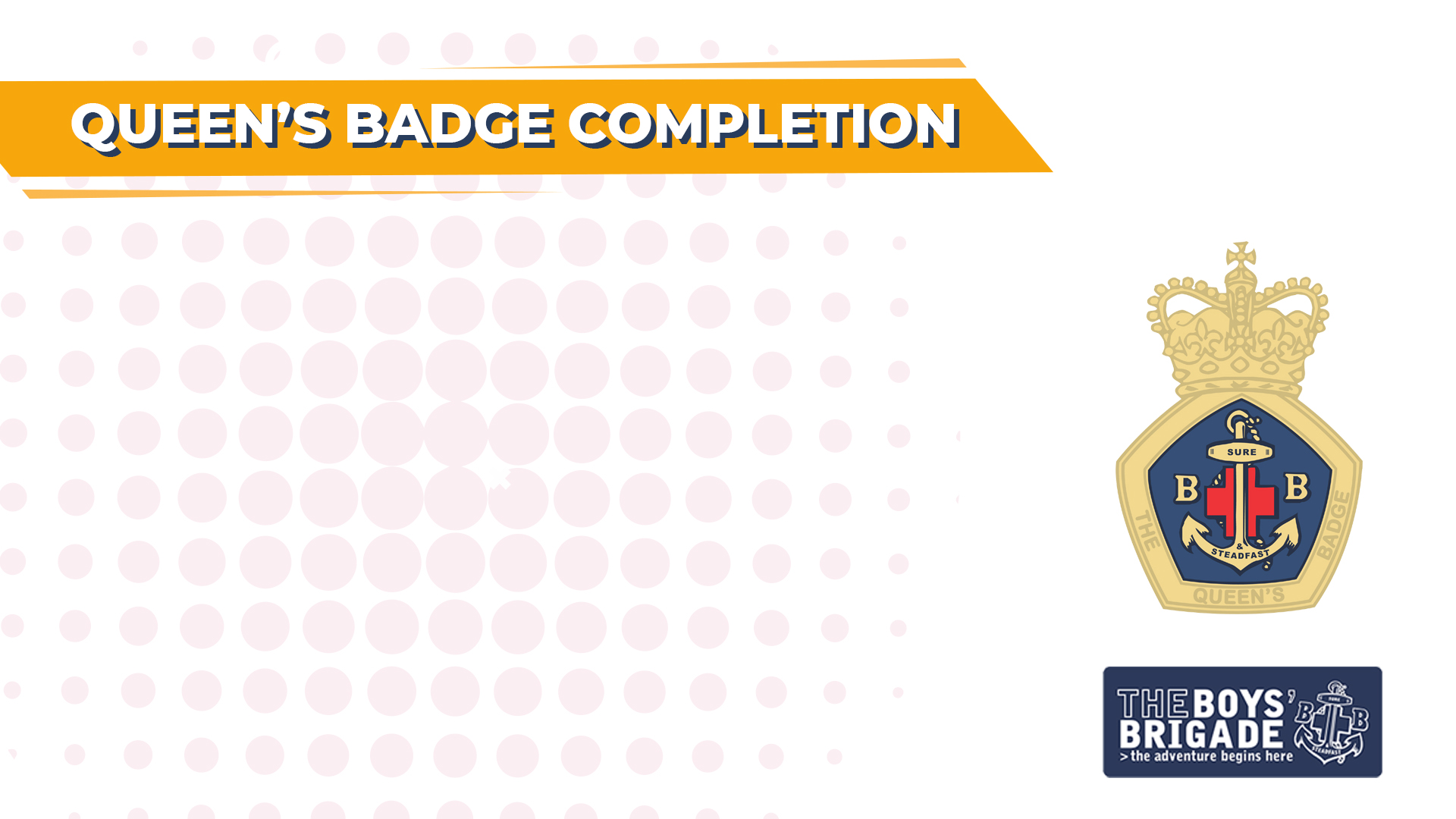 PROJECT: DRAGON’S DEN - BRAND
Answers:
8)    Citroen
9)    Beats
10)  NASA
11)  HSBC
12)  Costa Coffee
13)  Bic Pens
14)  Footlocker
15)  Nestle
UNICEF
HP
Heinz
KFC
Lacoste
North Face
EA Sports
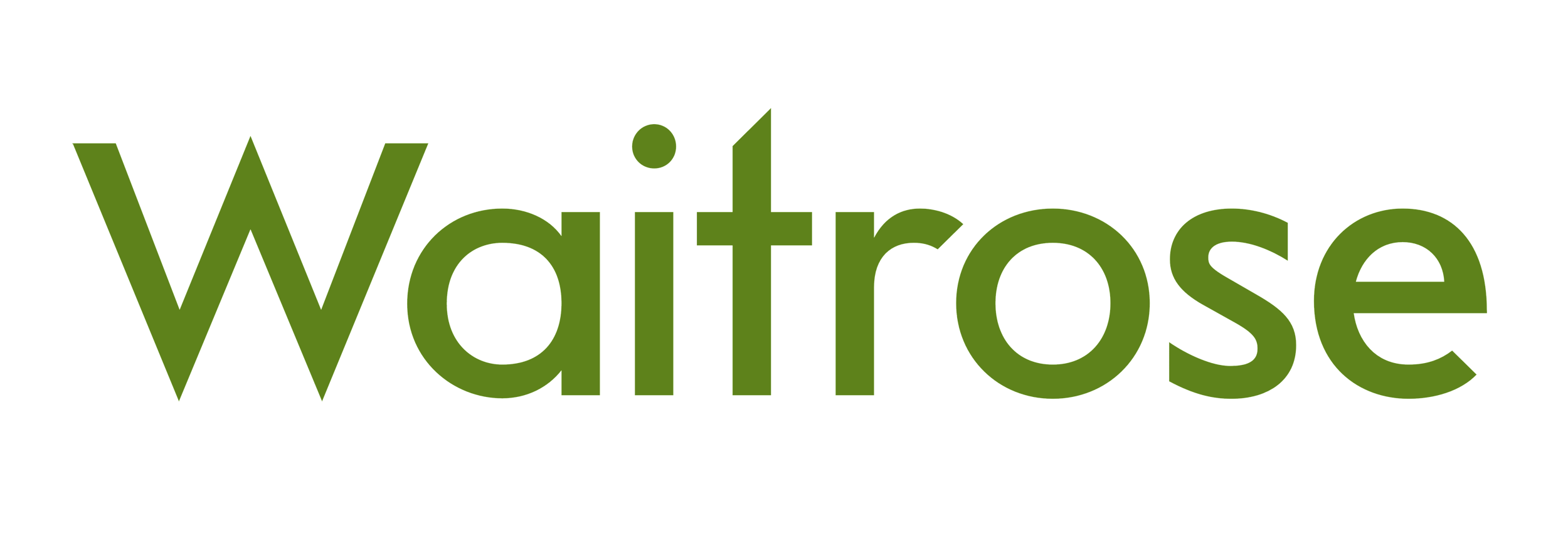 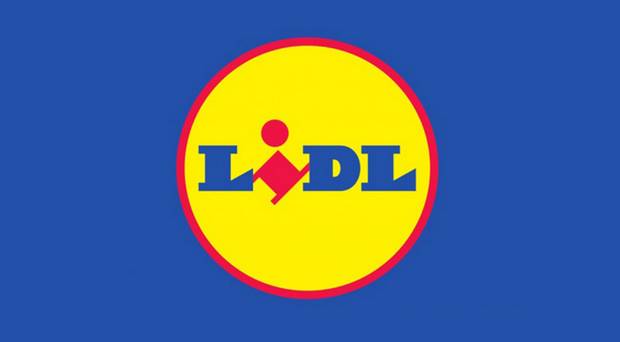 WHAT ARE THE VALUES / MESSAGES / TARGET MARKETS?
WHAT IS ‘BRAND BB’?.
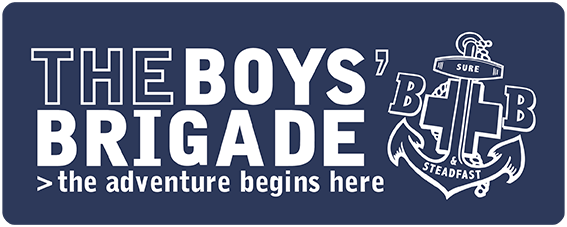 Key Words  /  Values  /  Message / Target Market
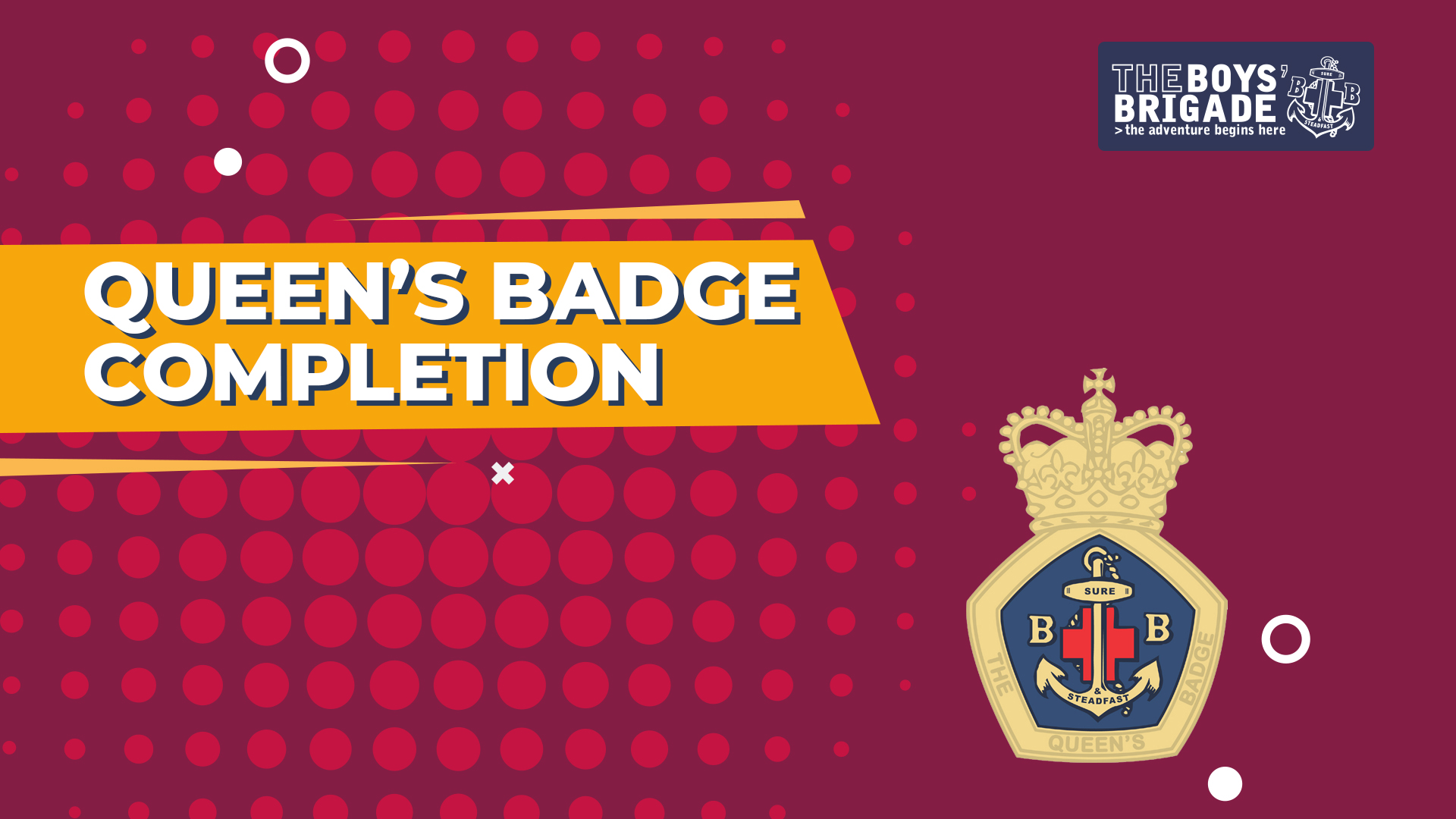 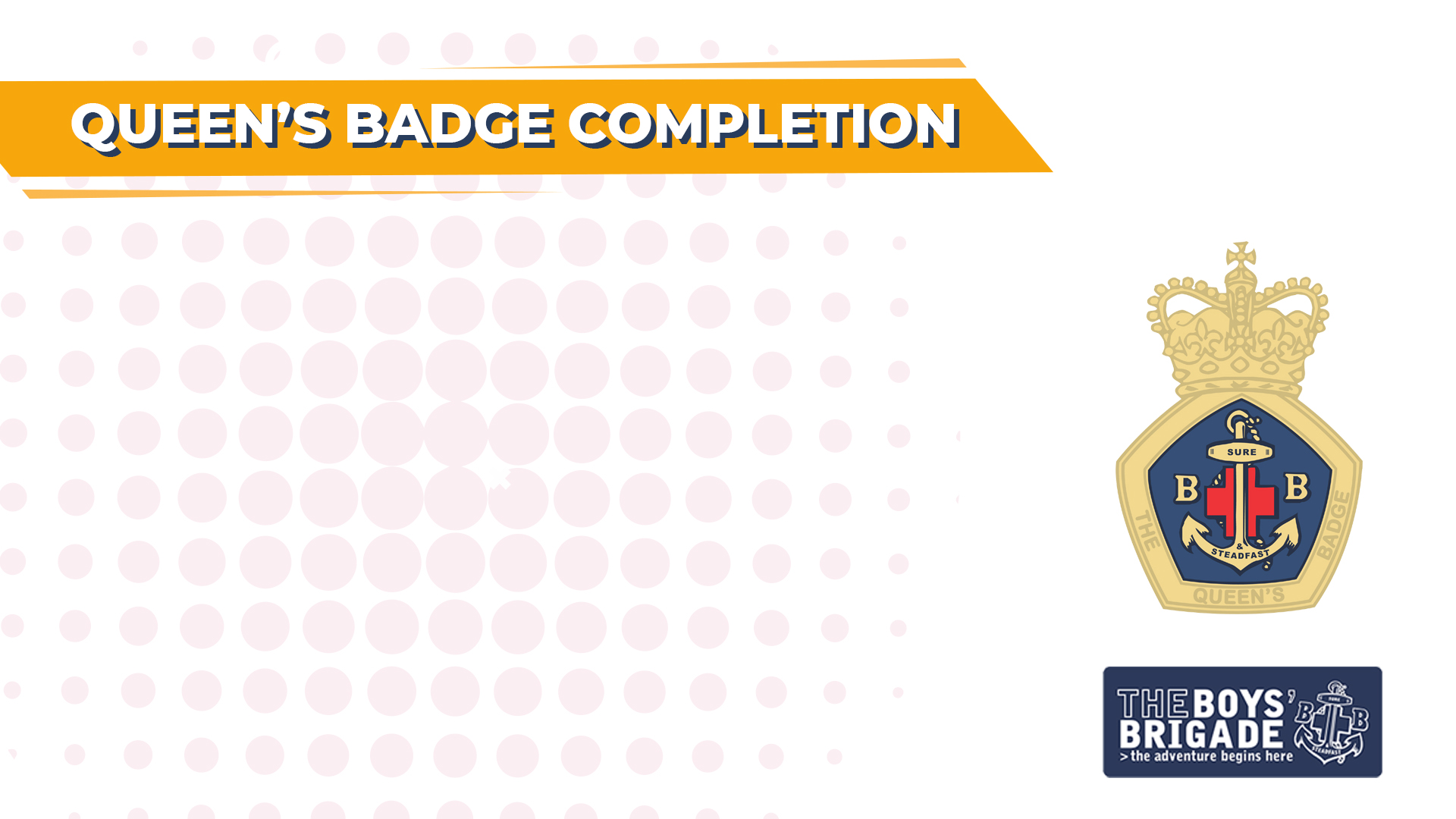 PROJECT: DRAGON’S DEN – SALES PITCH
Take the BB model and make any changes you wish, in order to present an improved / updated model you can pitch to the investors.
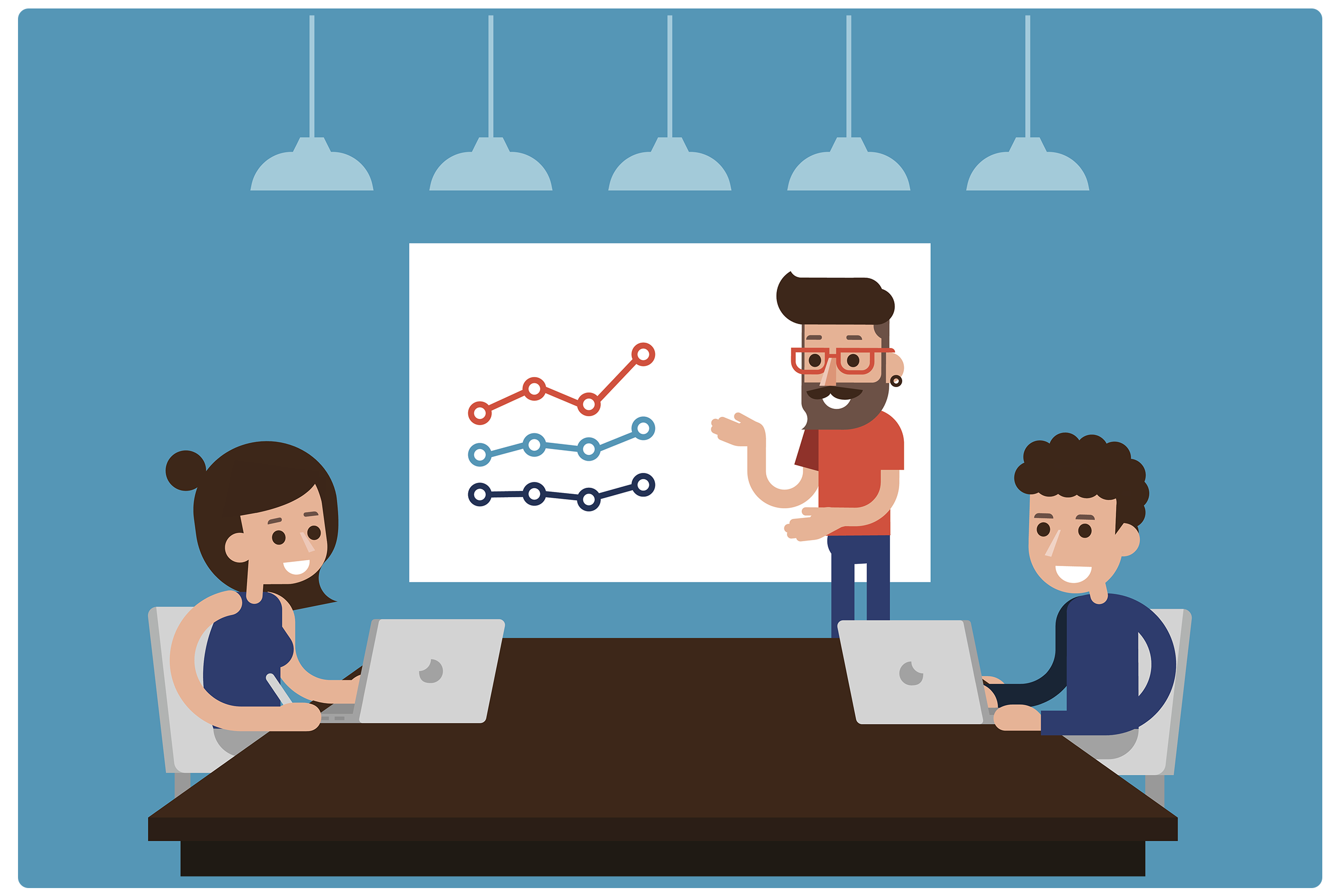 KEEPING
CHANGING
ACTIVITIES / PROGRAMME
KEEPING
CHANGING
VALUES / PURPOSE
KEEPING
CHANGING
STRUCTURE (AGES, GENDER, AGE GROUPS ETC)
WHEN A MEMBER COMPLETES THEIR TIME WITH OUR ORGANSIATION THEY WILL HAVE:
(What will they have experienced / had the opportunity to do / skills gained etc?)
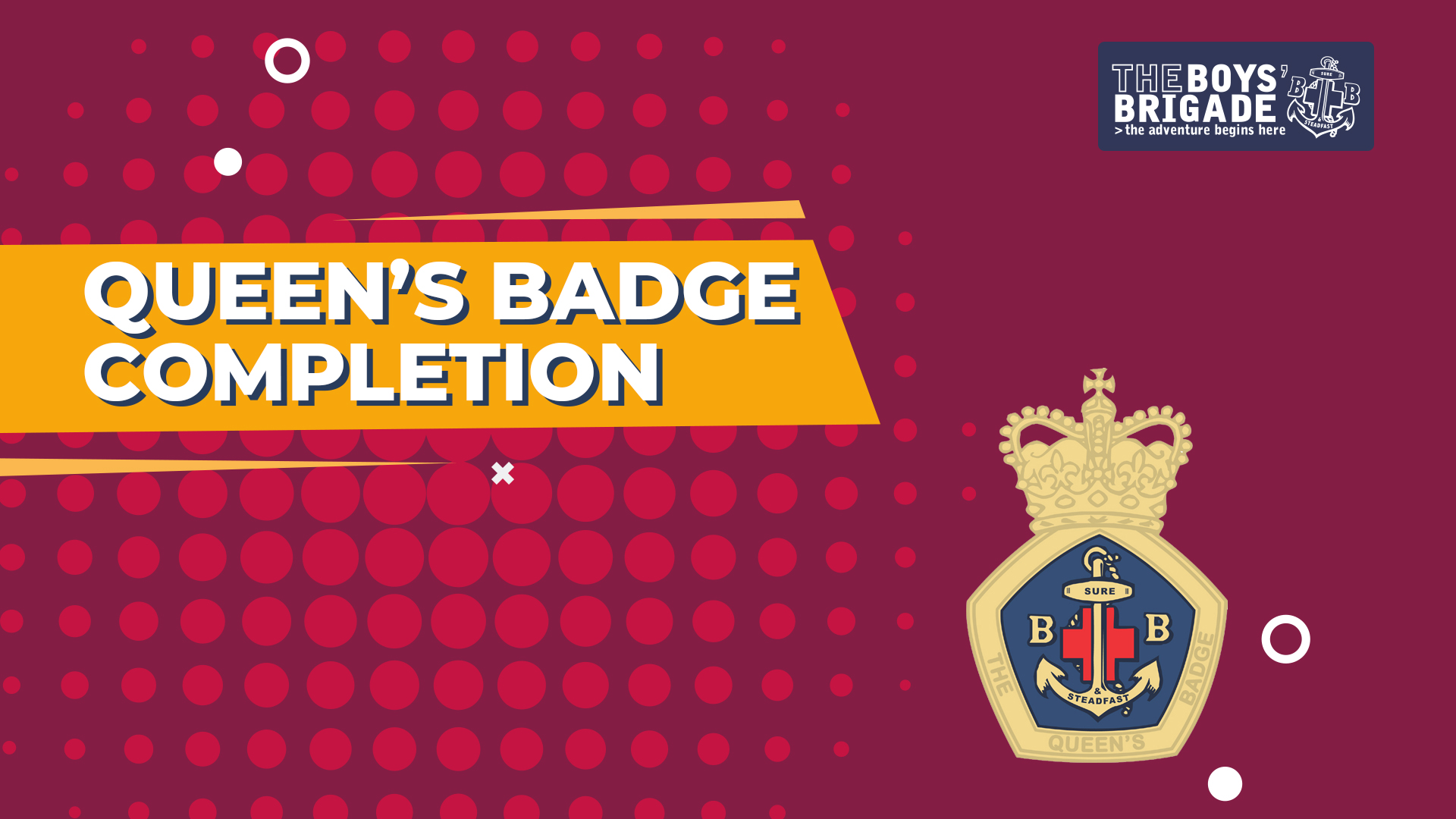 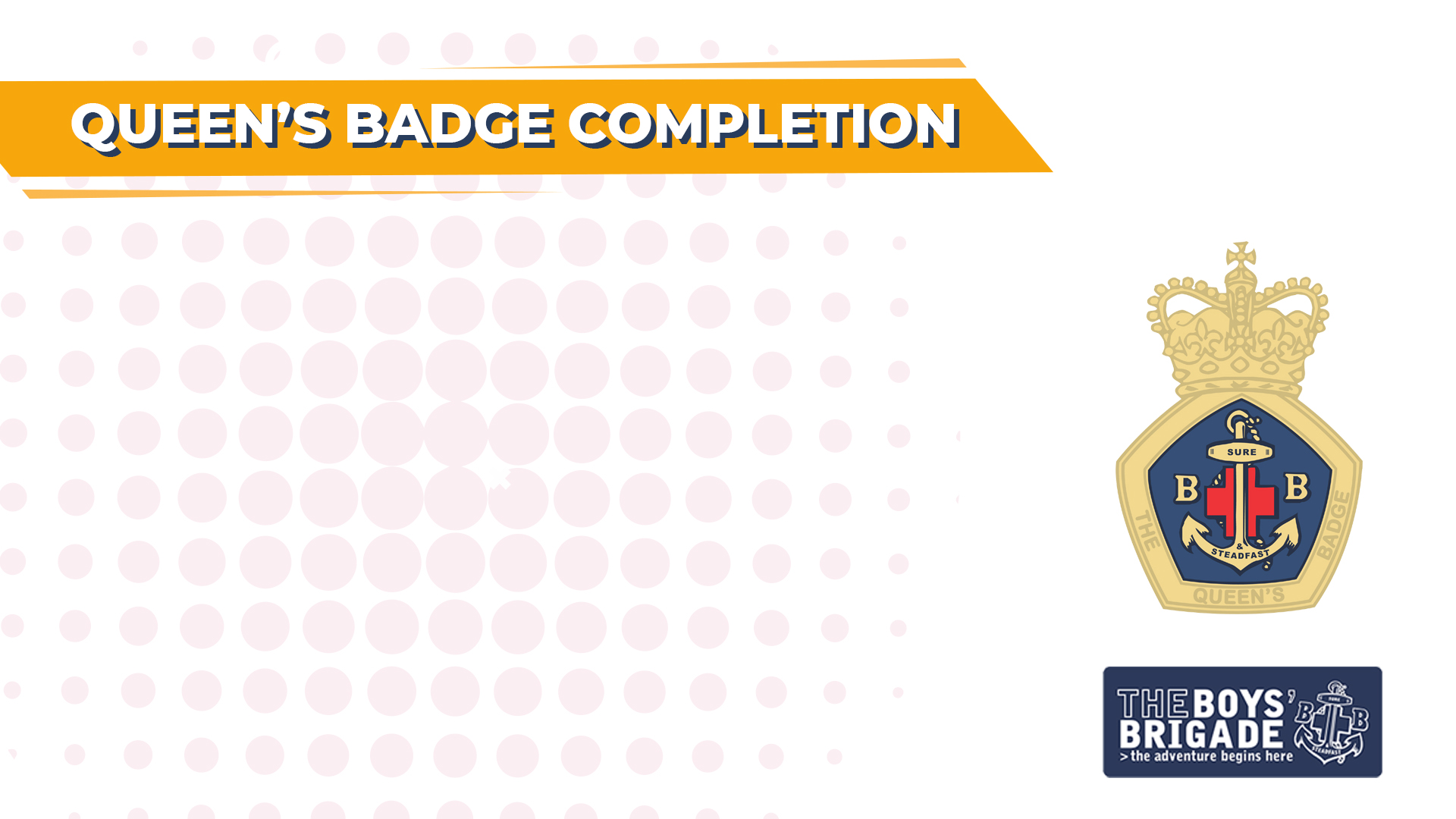 RECAP ON TODAY’S OBJECTIVES
Reflect on your life experiences up to this point. 
Think about the journey working towards the Queen’s Badge has taken you on. 
Start to explore what you want from the future 
Tick off the final requirement for the Queen’s badge
Meet and hear from other young people in a similar           position to you
Have fun!
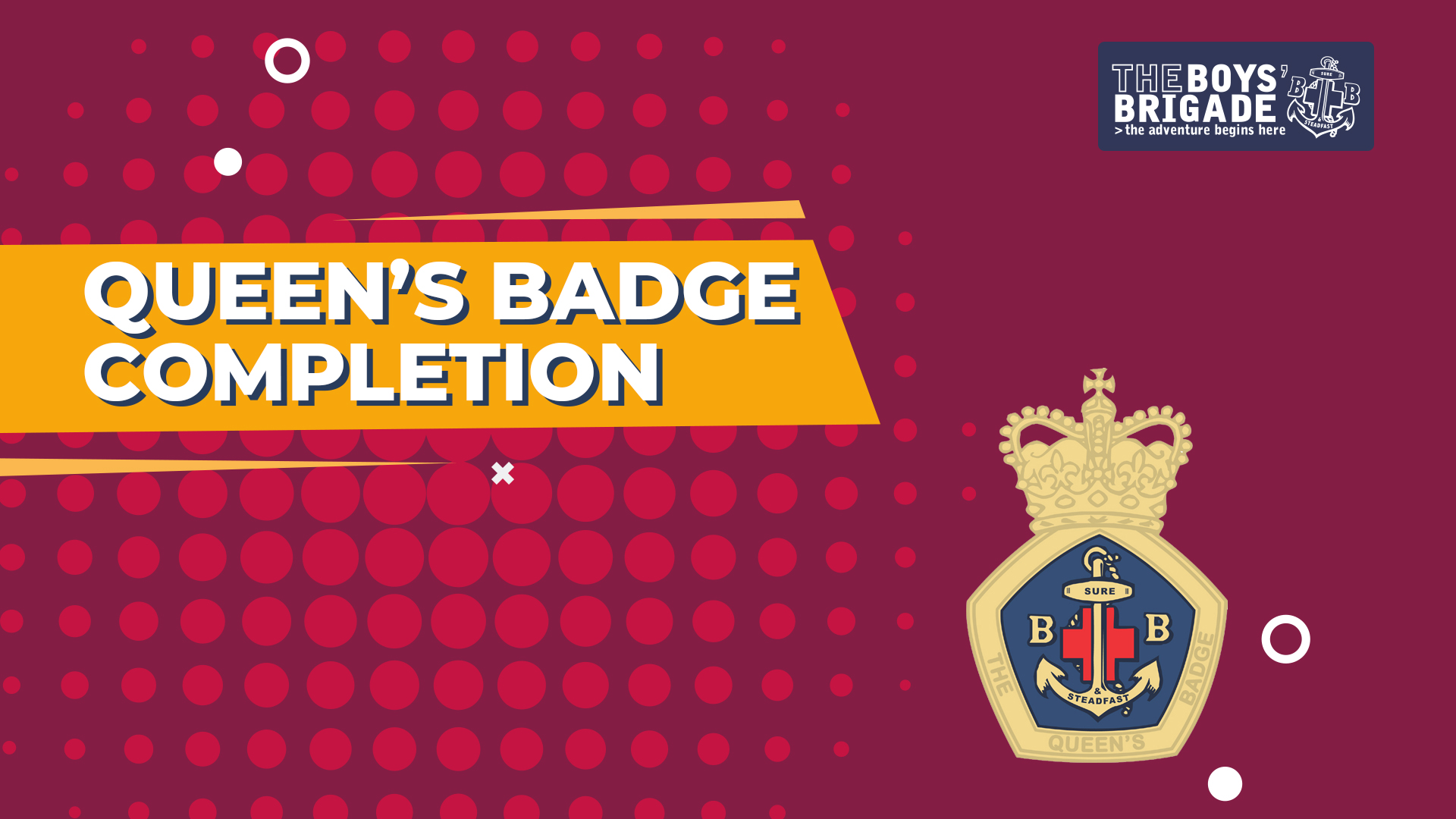